CSULB MARS Project Monterey & Siliceous Sediments Short-Course & Symposium Bakersfield, 5 December, 2016
Richard J. Behl
California State University
Long Beach, CA
MARS Project: Monterey and Related Sediments
Lithology
Part 3. Siliceous sedimentary rocks Types
Diatomite
Porcelanite
Chert
Siliceous mudstone
Controls & mechanisms
Phase change
Crystallographic ordering
Compositional controls
Mudrock Sedimentary Components
Detrital
Clay
Silt
Sand
Biogenic 
Silica (opal-A)
Calcite/Aragonite
Organic Matter
Diagenetic / Authigenic
Opal-CT / Quartz
Calcite/Siderite/Dolomite
Phosphate
Diatomite
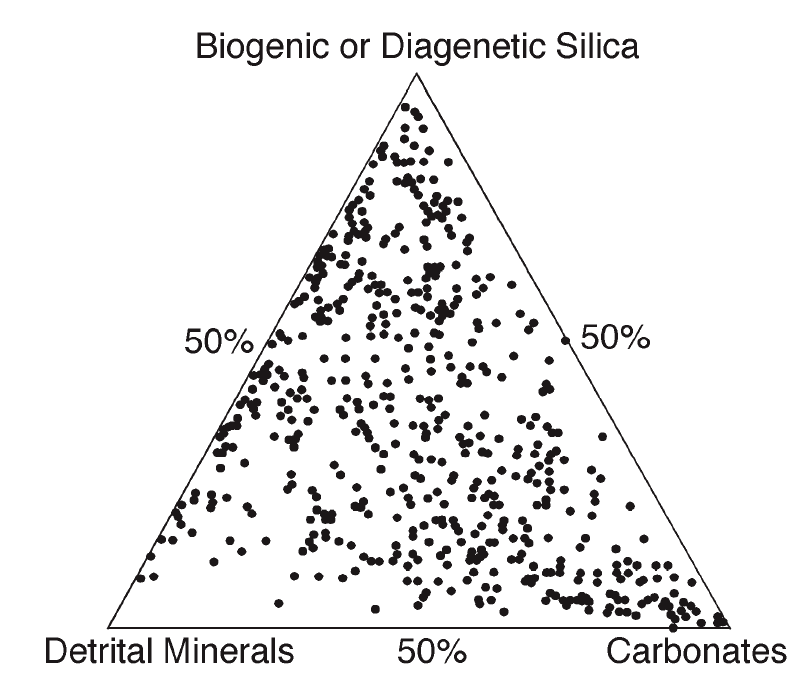 MuddyDiatomite
Chert
Porcelanite
Mudstone/Shale
Limestone/Dolostone
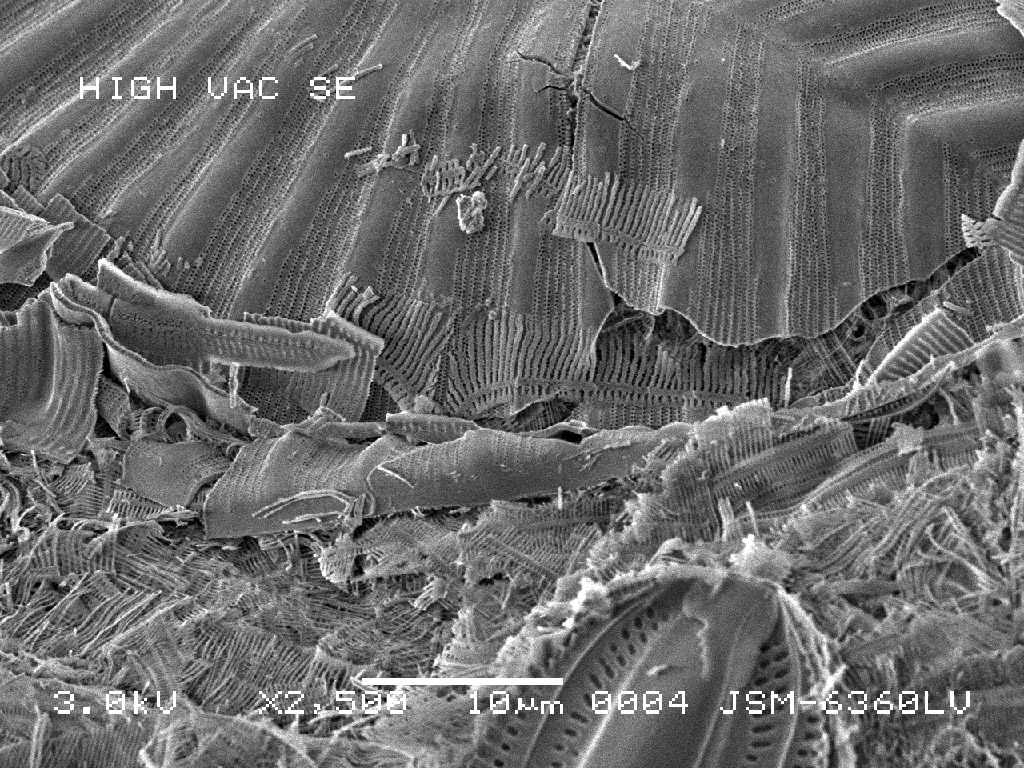 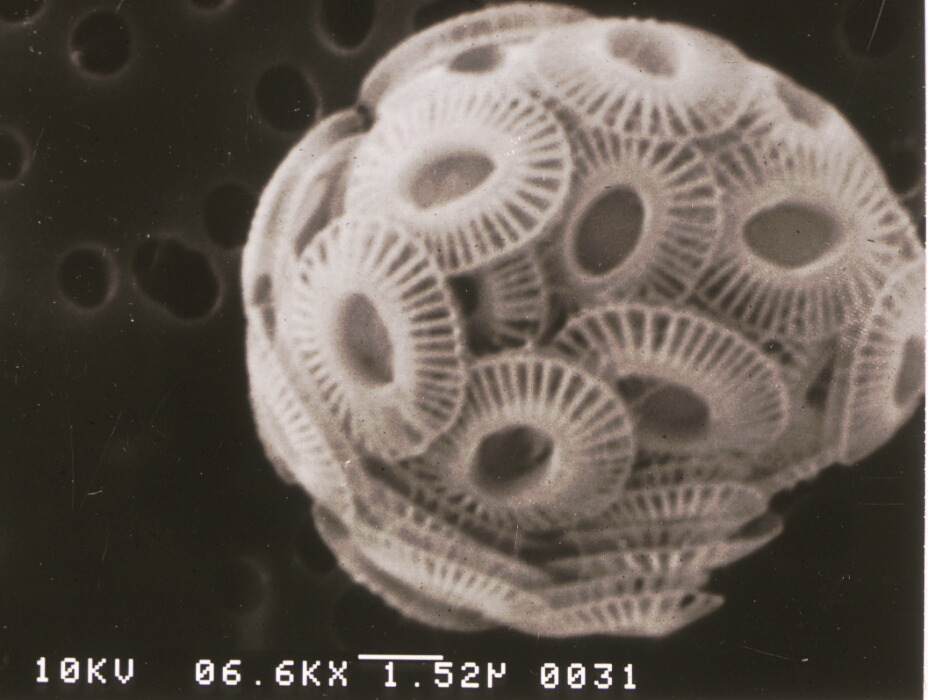 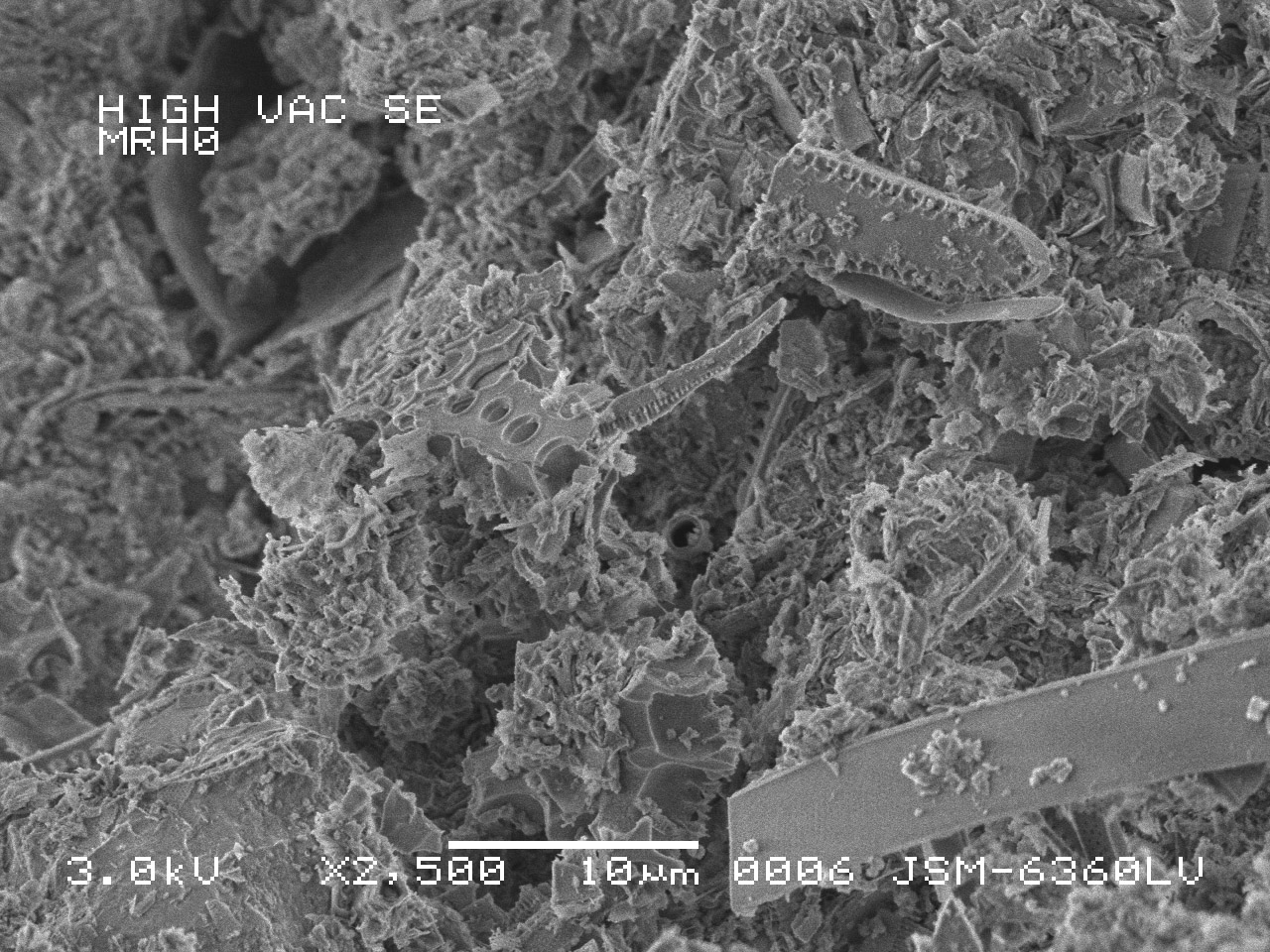 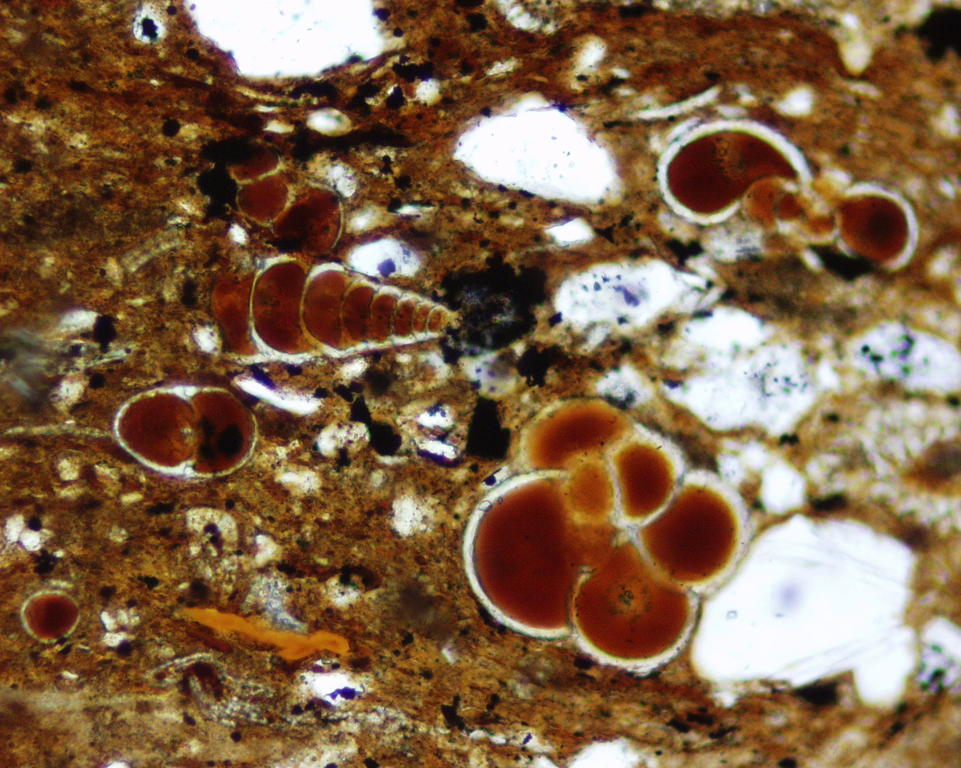 Physical Characteristics of Monterey Lithologies
Factors that control physical rock properties
Silica Phase
Detrital Content
Carbonate Content
Organic Matter
Porosity
Rock Types
Chert 
Diatomite
Porcelanite 
Siliceous/Diatomaceous Shale/Mudstone
Shale/Mudstone (generally sparsely siliceous) 
(Also: Calcareous, Dolomitic)
Phosphatic Shale
Dolostone/Limestone/Marlstone
Siltstone/Sandstone
Silica
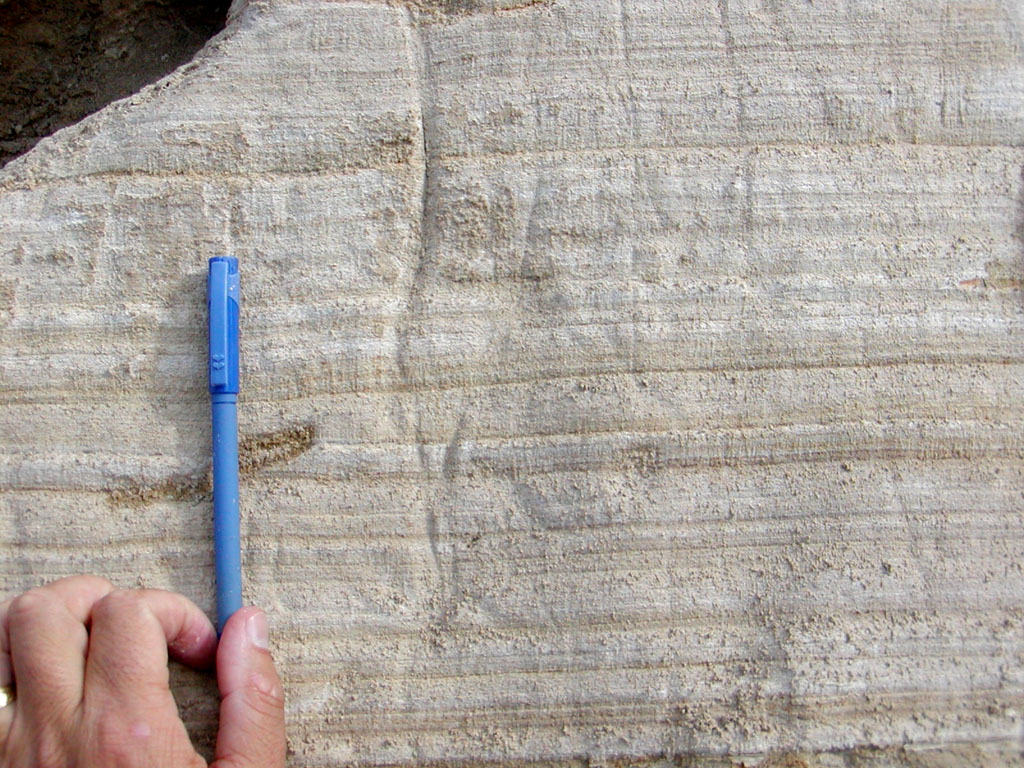 Diatomite
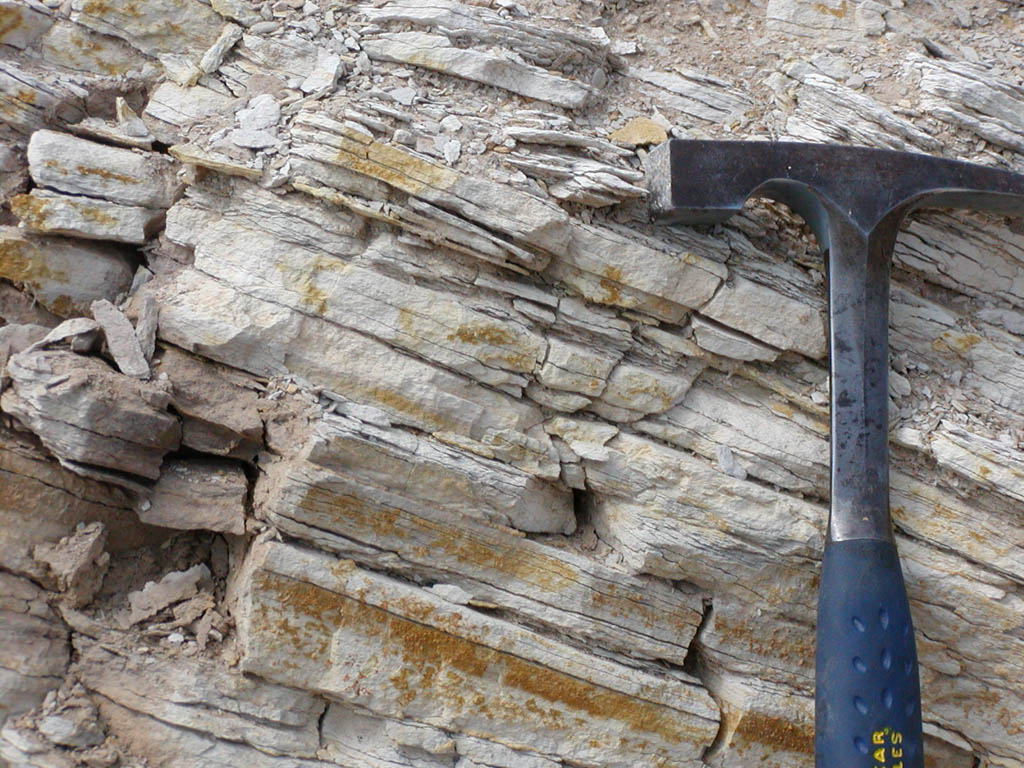 Siliceous Shale
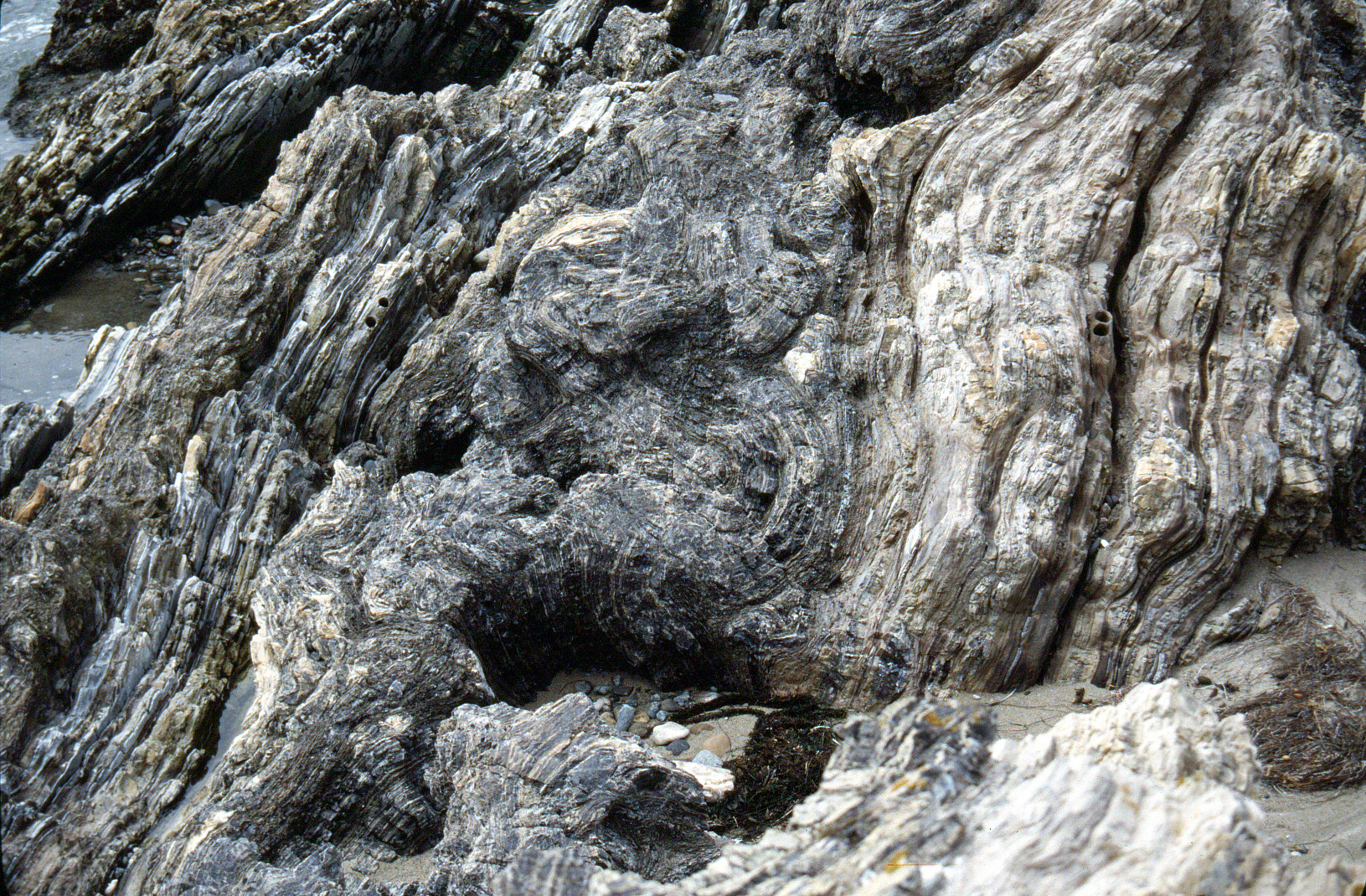 Porcelanite
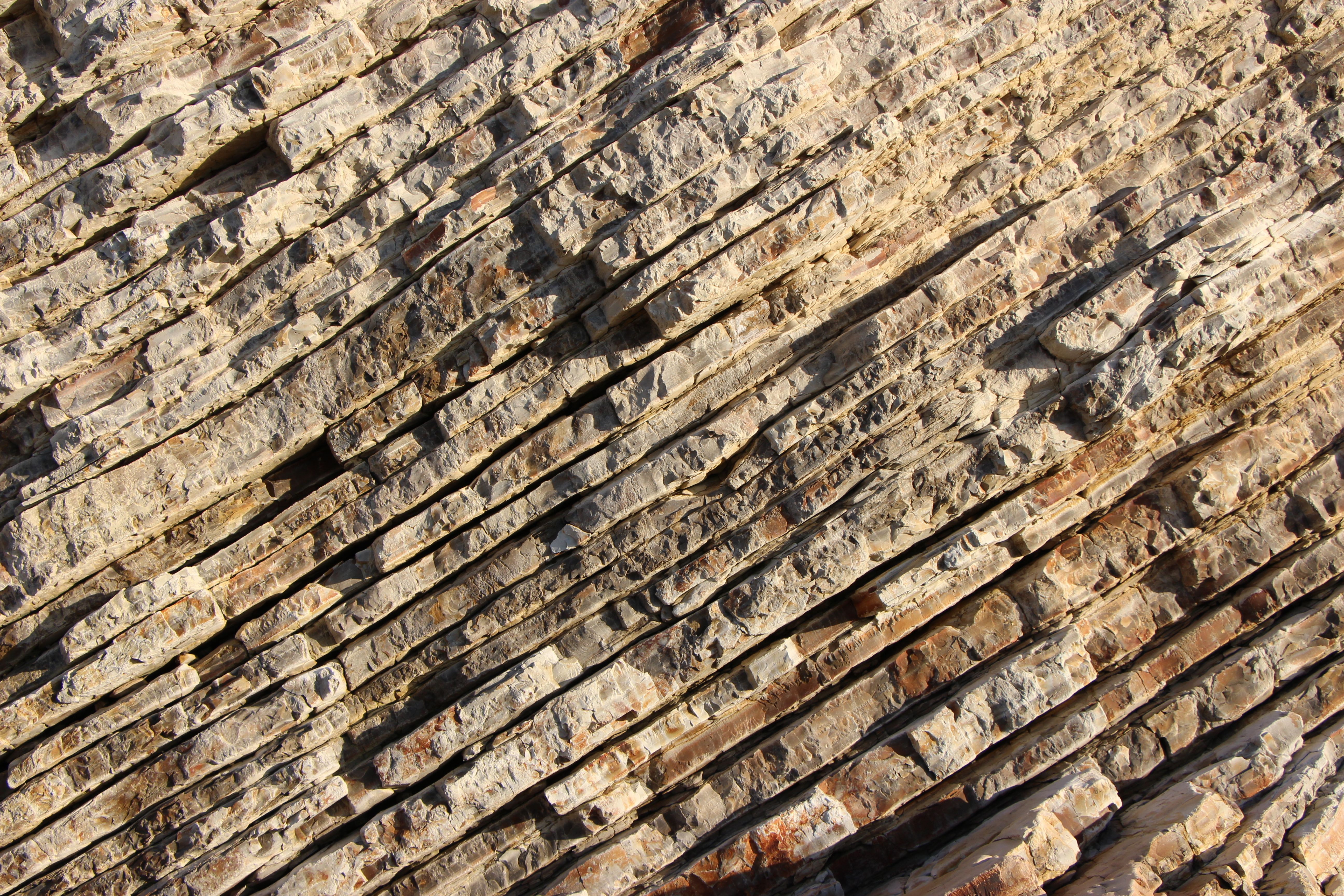 Chert
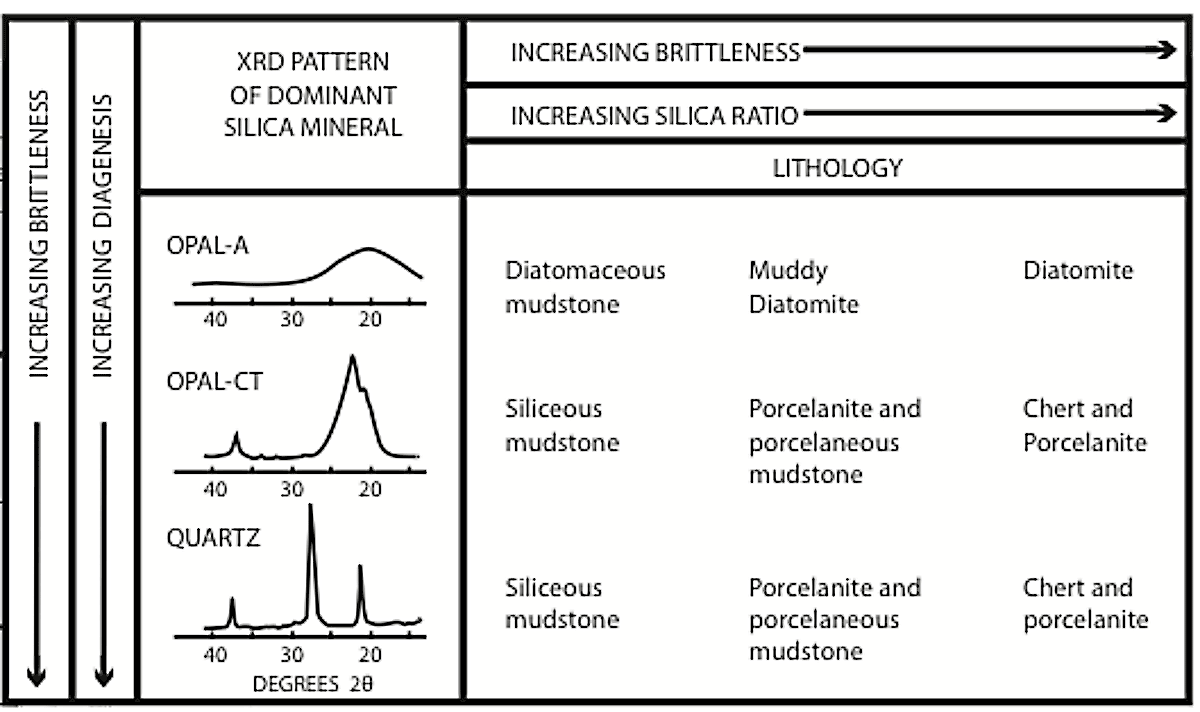 Silica phase = lithology!
Pisciotto & Garrison, 1981
Diatomites
Biogenic Silica
Opal-A (mostly diatoms, + silicoflagellates, radiolarians, and sponge spicules
Composition
Up to ~90% biogenic silica
Physical Properties
Very soft < 2 
Highly porous (60-85%)
Firm (diatomites fracture!)
Can be calcareous, phosphatic, etc.
Density increases with detrital content
Brown in subsurface, white if weathered
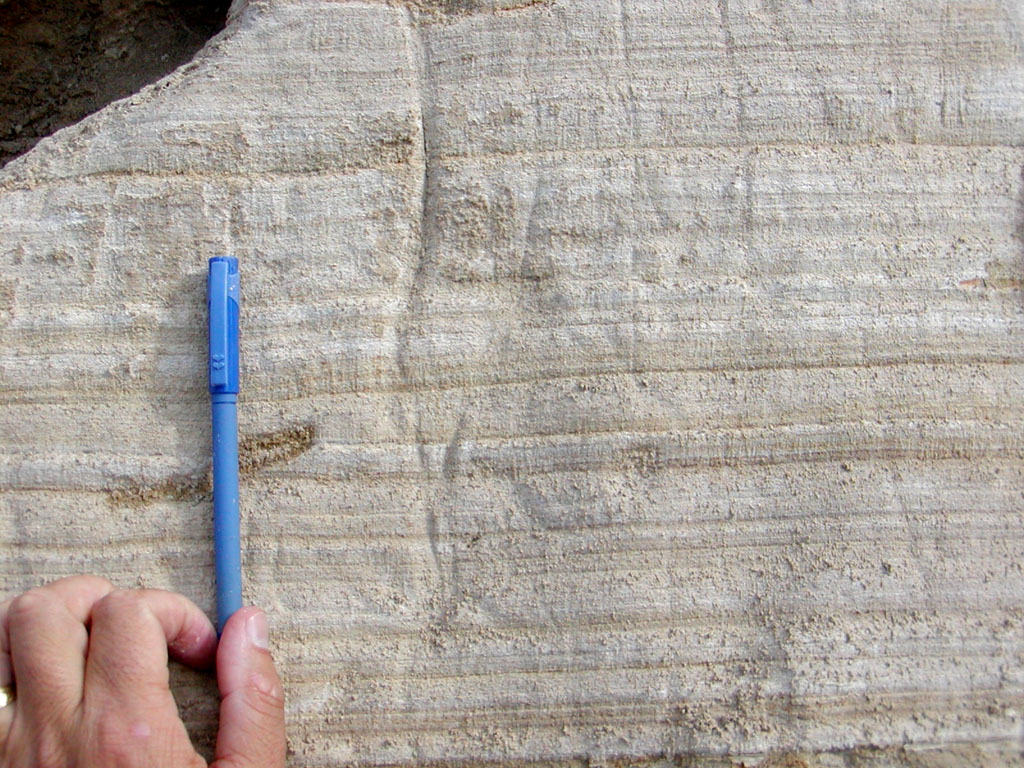 Lompoc, California: weathered outcrop
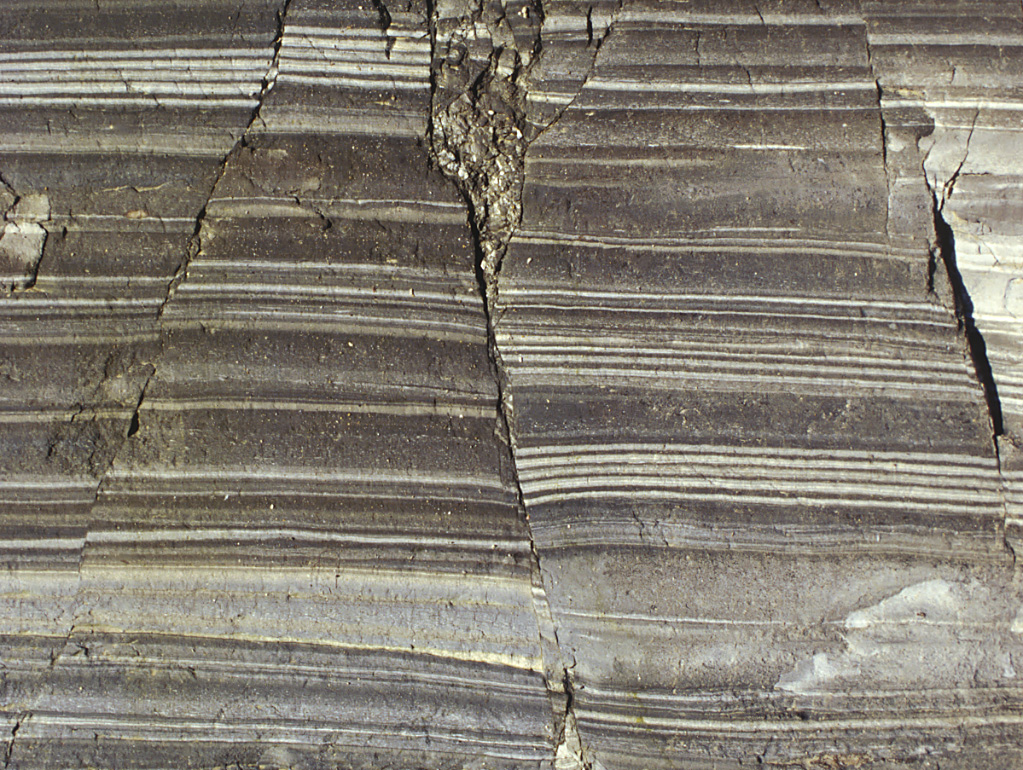 Laminations and event-deposit bands
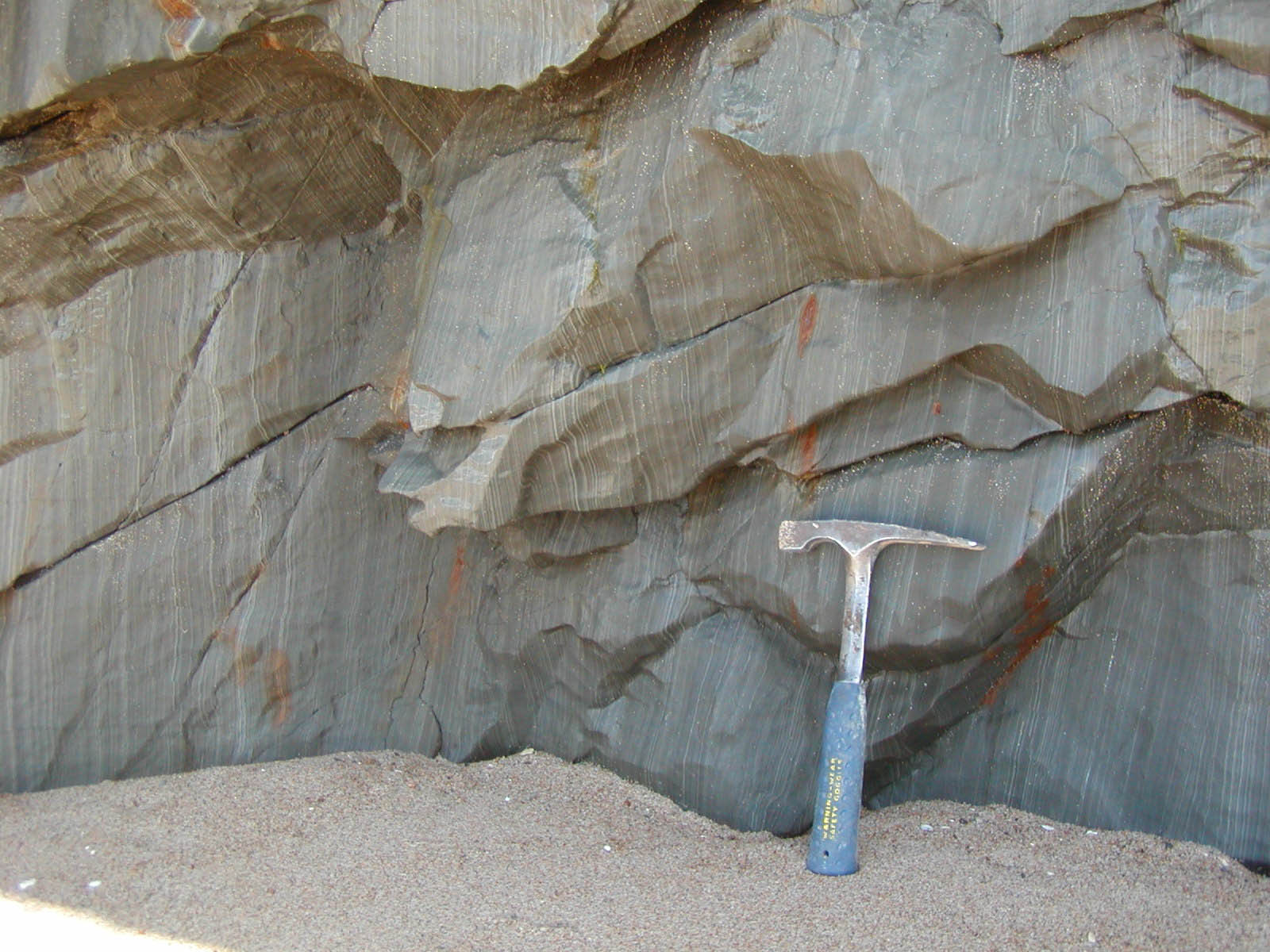 Mussel Rock, California
Laminated, but massive-bedded diatomite
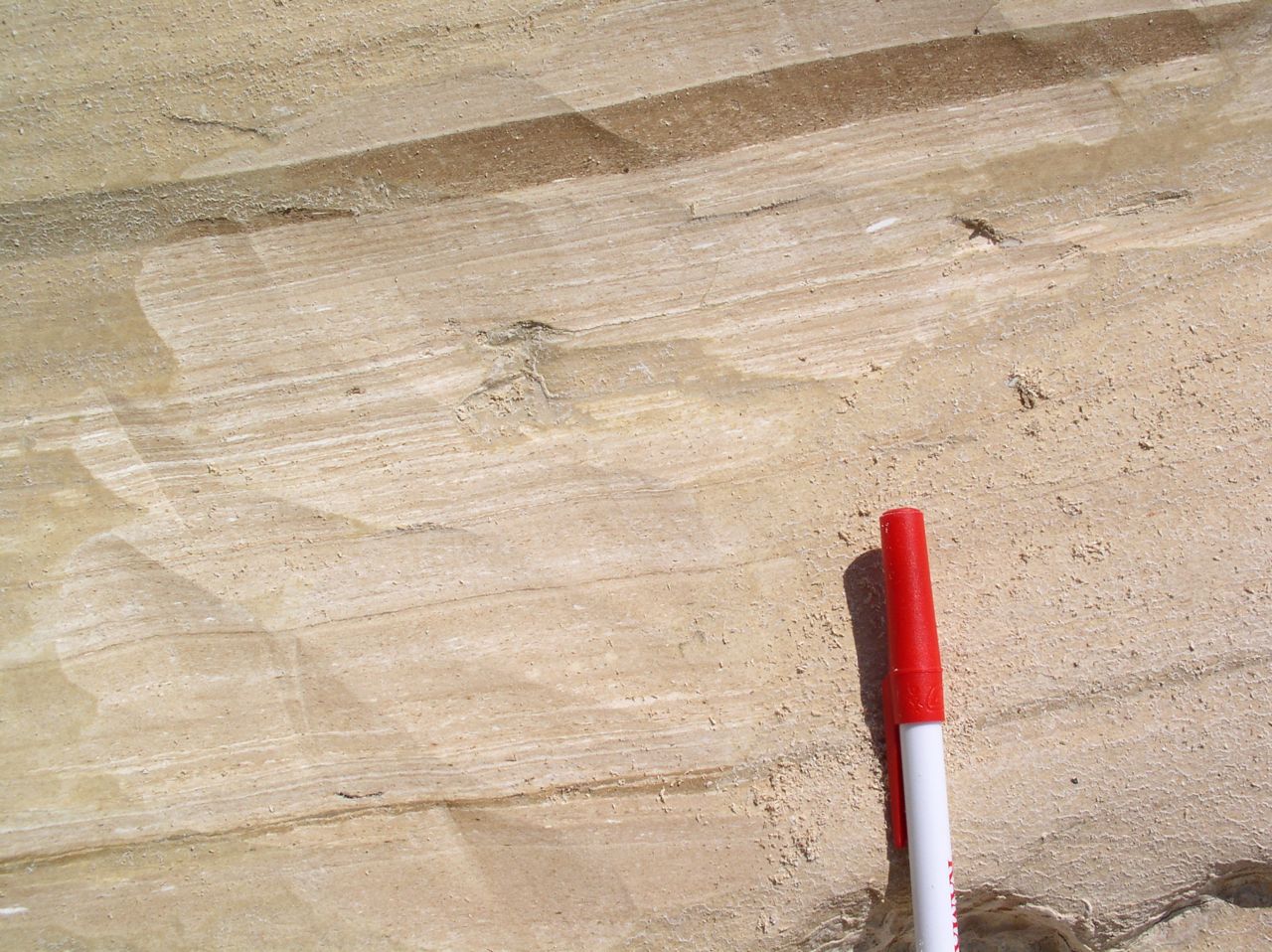 Lompoc, California: laminated diatomite and muddy speckled bed
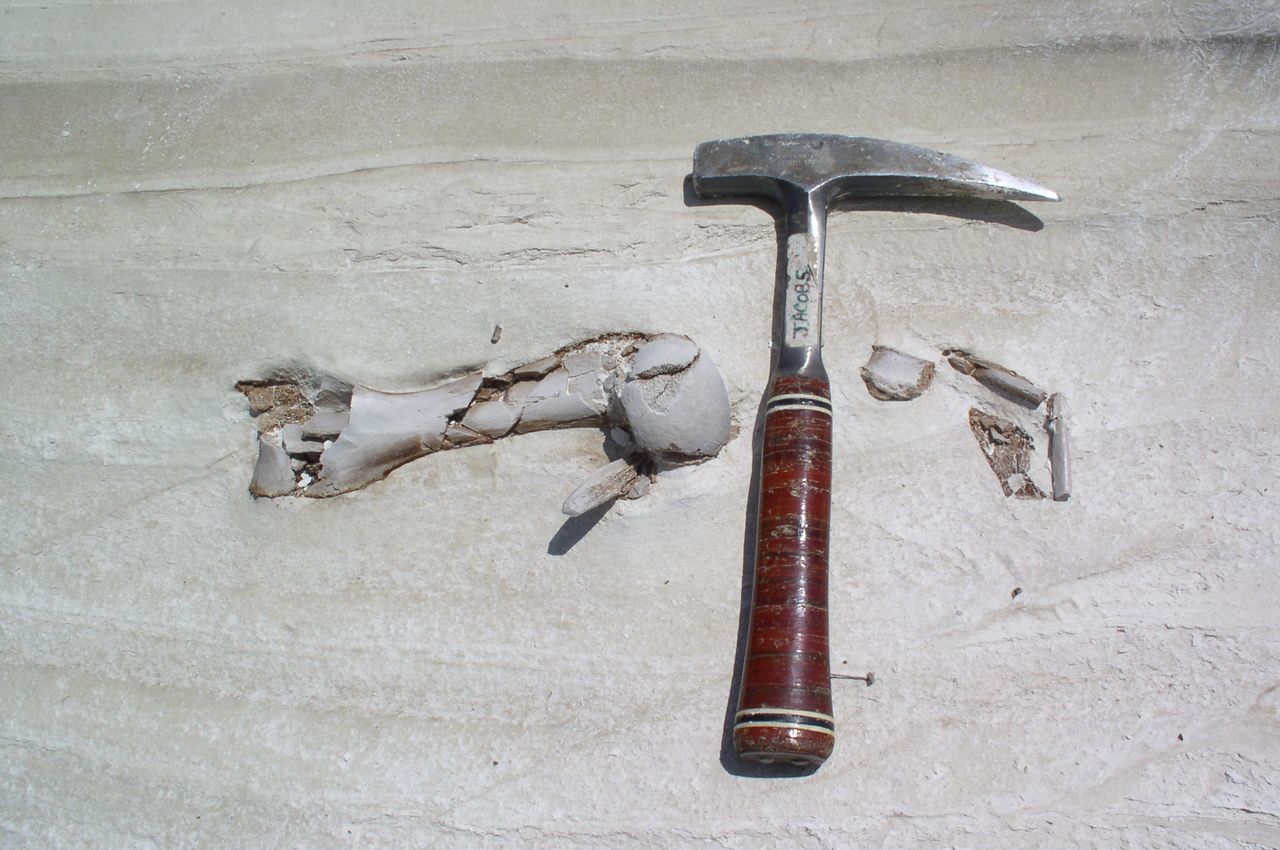 Opal-A to opal-CT transition with dark diatomite and light, brittle diagenetic beds
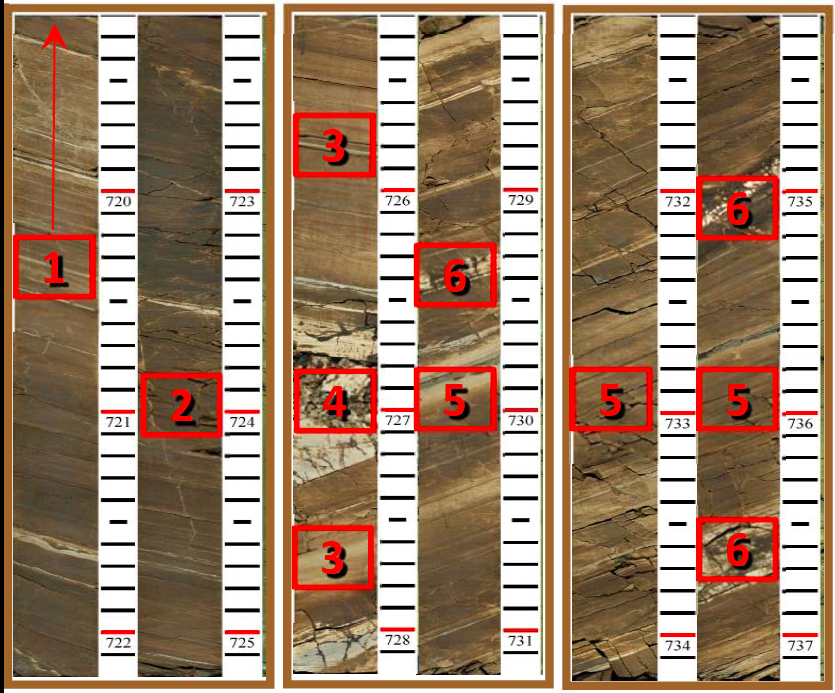 Lockman (2012)
Porcelanite
Characteristics
Diagenetic Phase
Opal-CT or Quartz
Composition
50-90% diagenetic silica
 +Detritus, carbonate
Physical properties
Hardness Index ≤ 3
Luster – matte (lacks vitreous luster)	
Rough, blocky to splintery fracture
Typically laminated (though not always)
Tan to brown in subsurface, white in outcrop
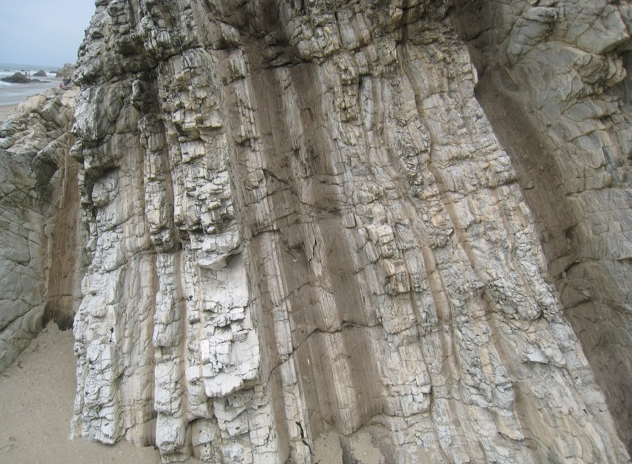 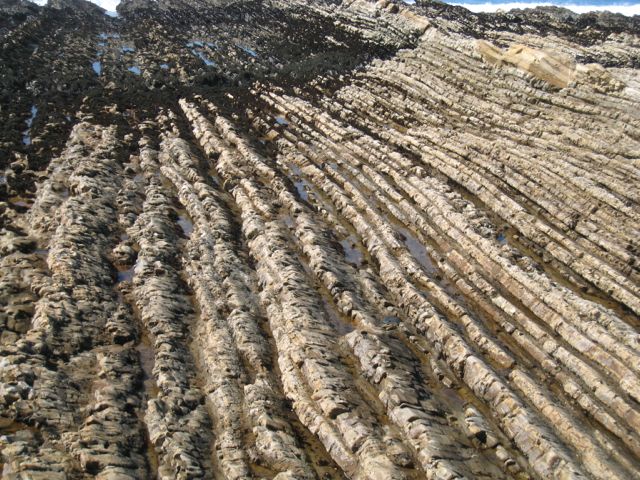 Climate Cycles & Litho-cyclicity
Montana de Oro, California
Point Buchon, California
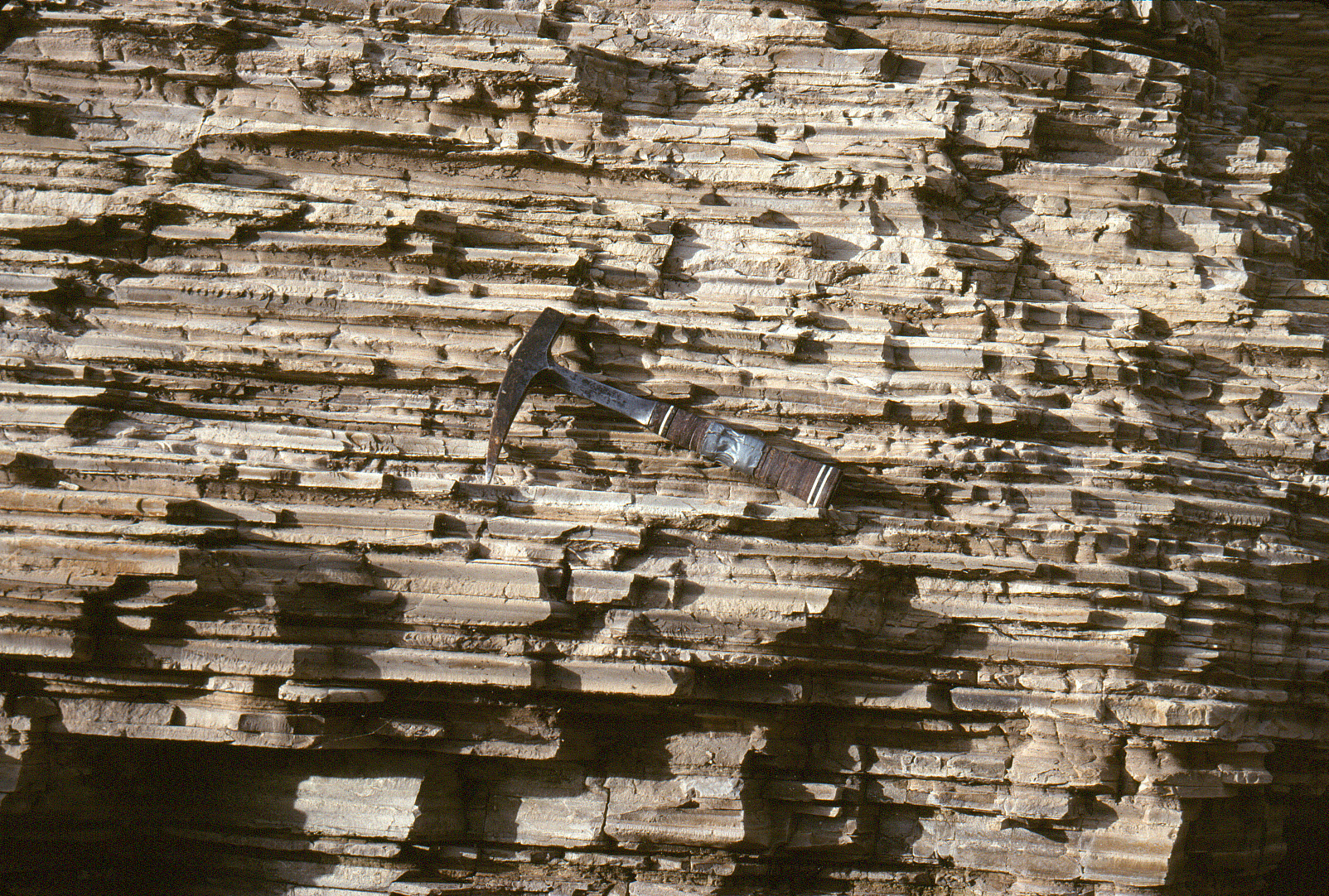 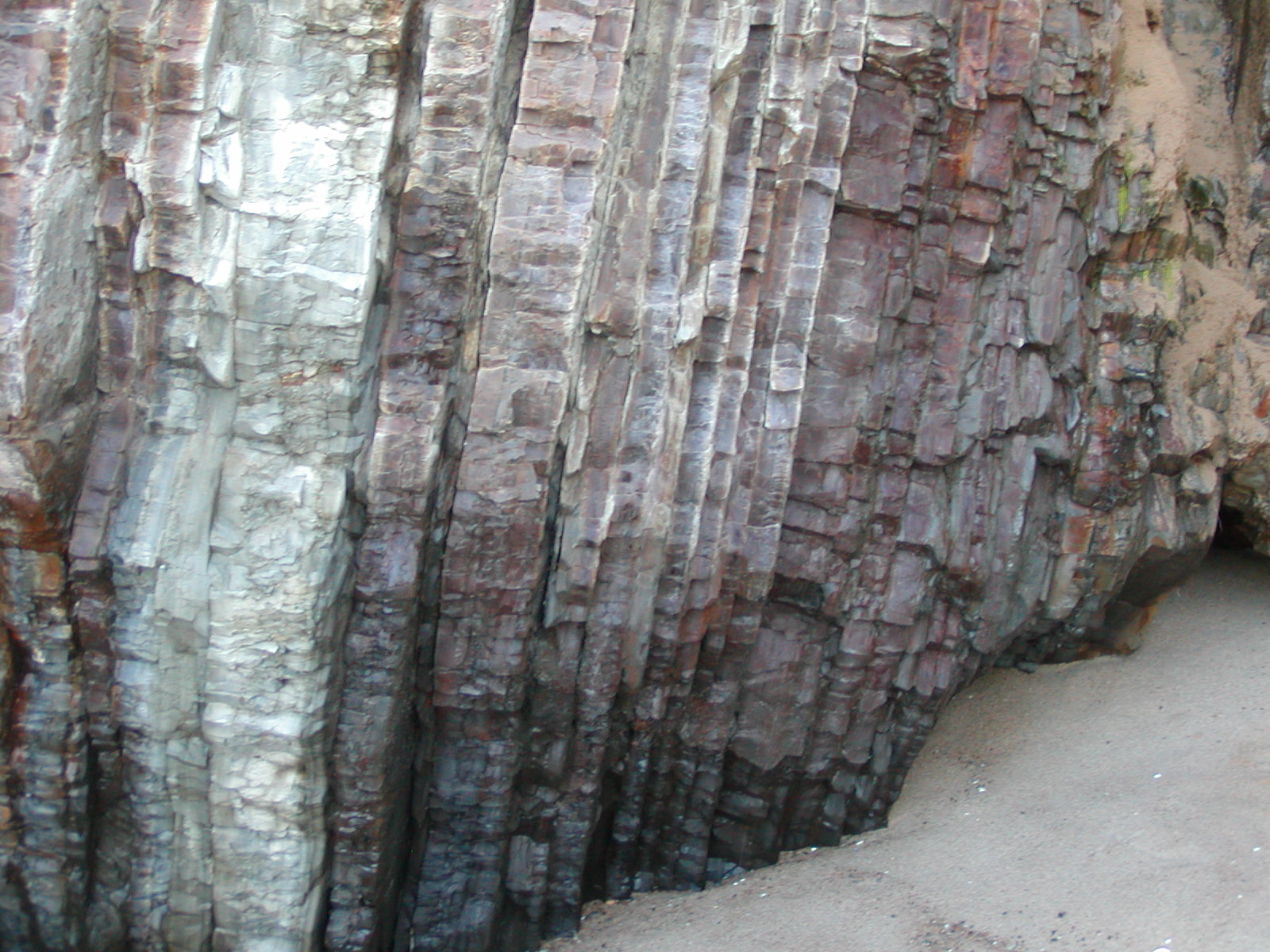 Mussel Rock, CA:Ribbon-beddedporcelanite
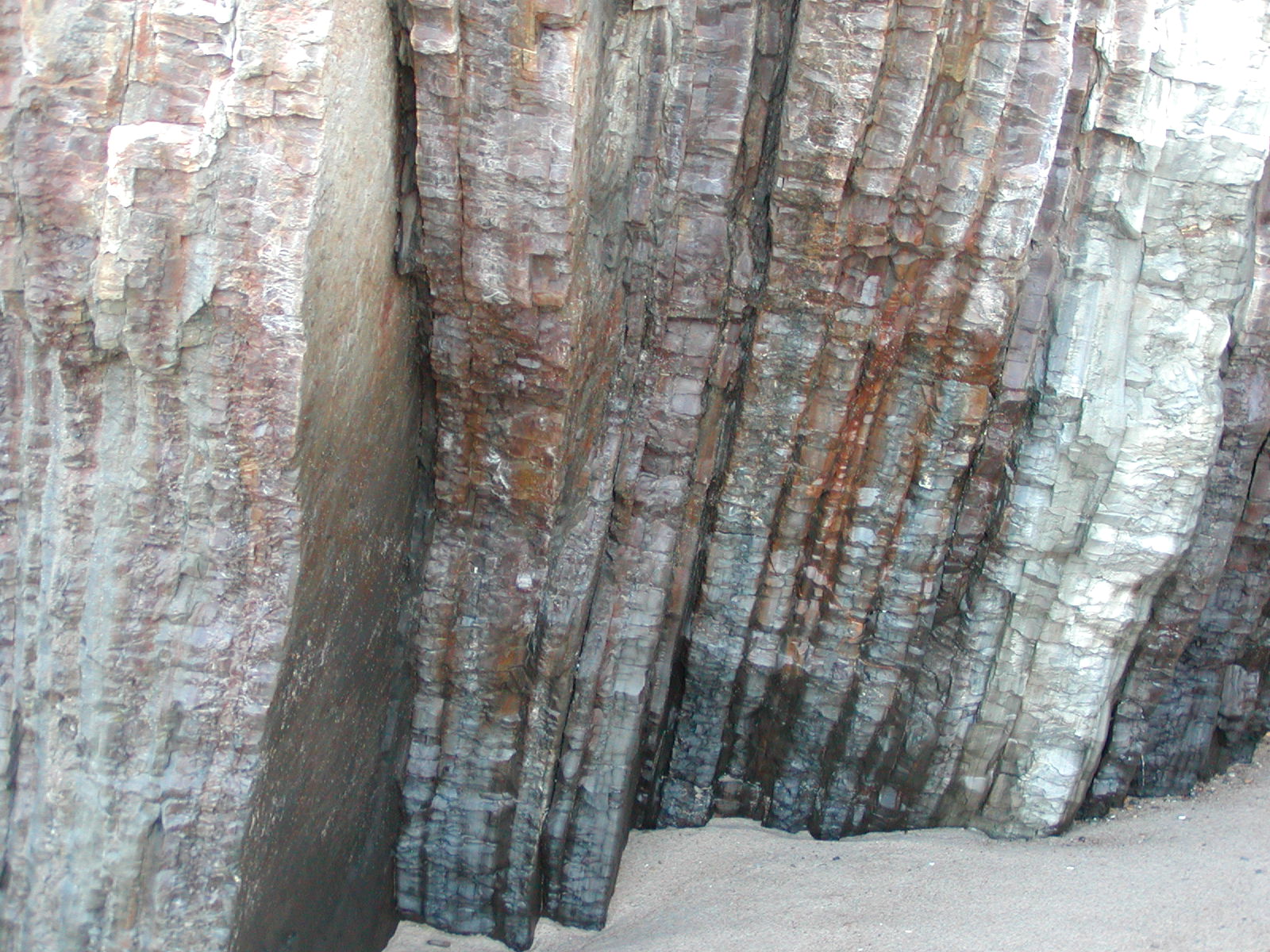 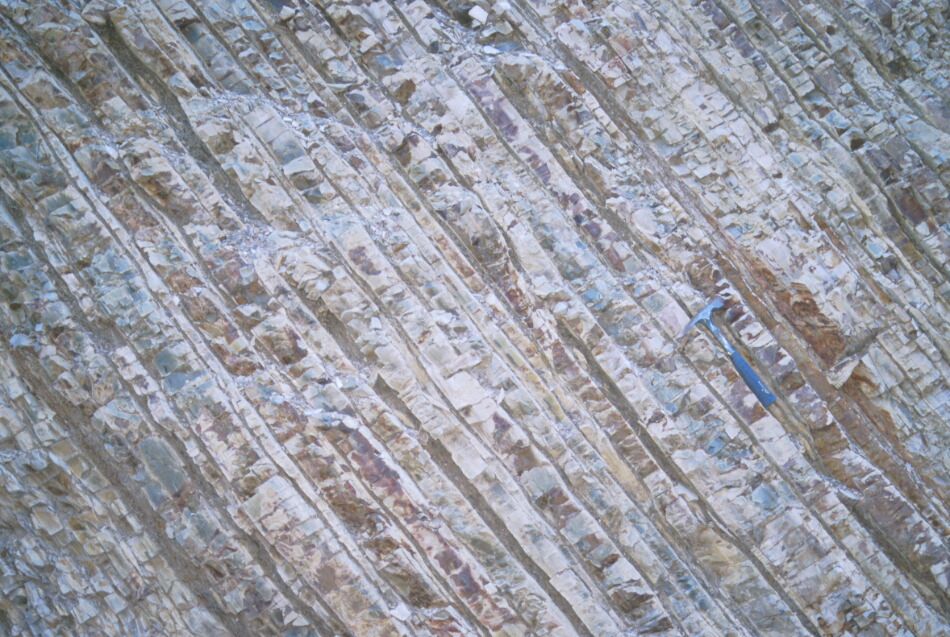 Arroyo Seco, California: planar bedding
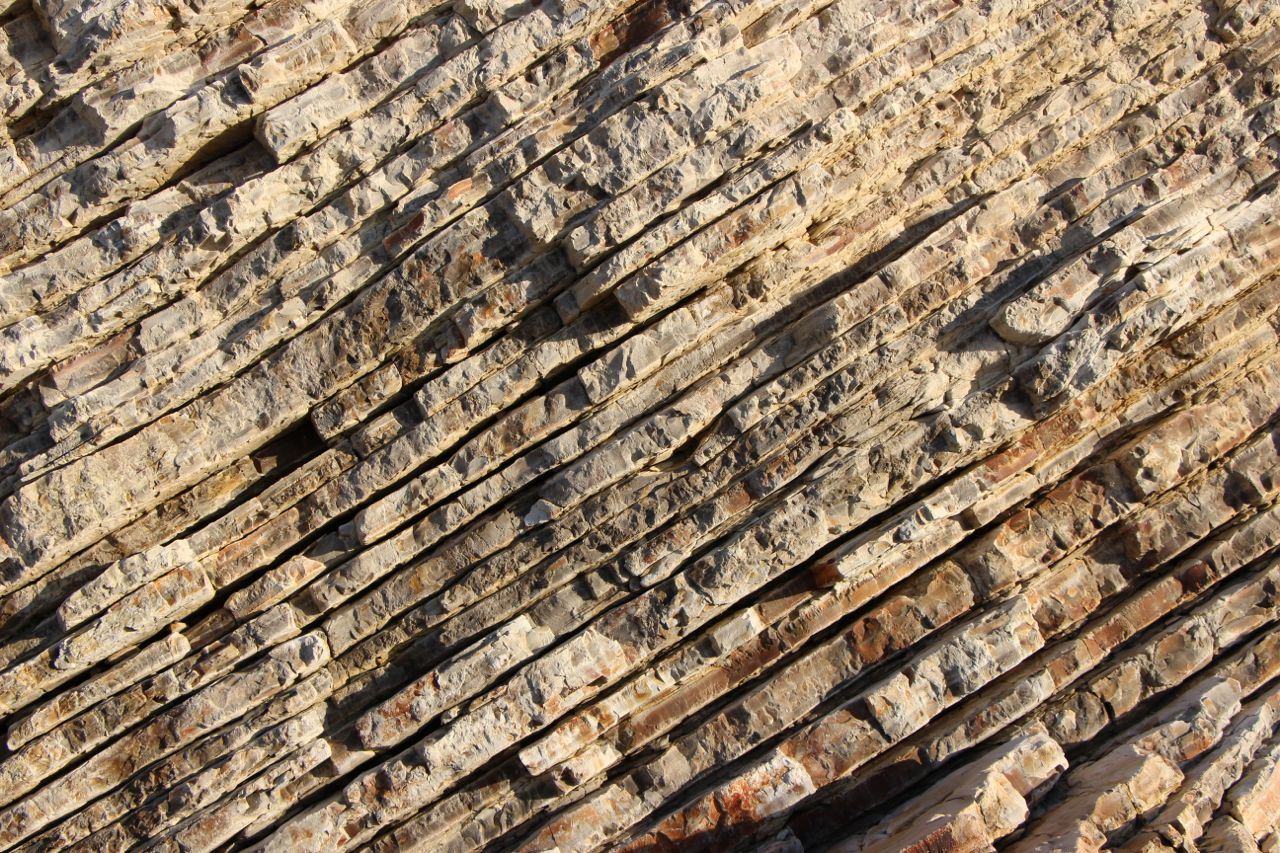 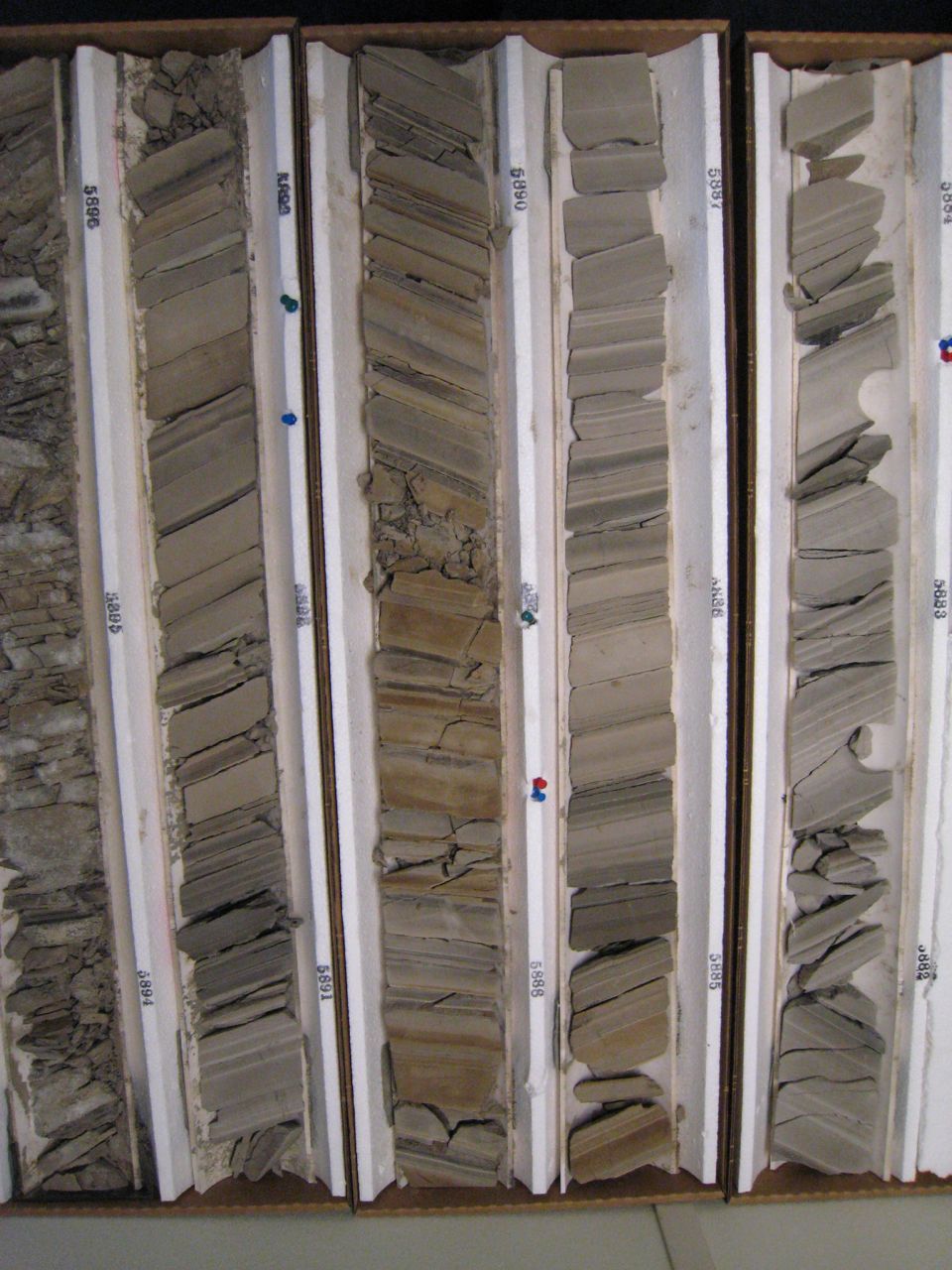 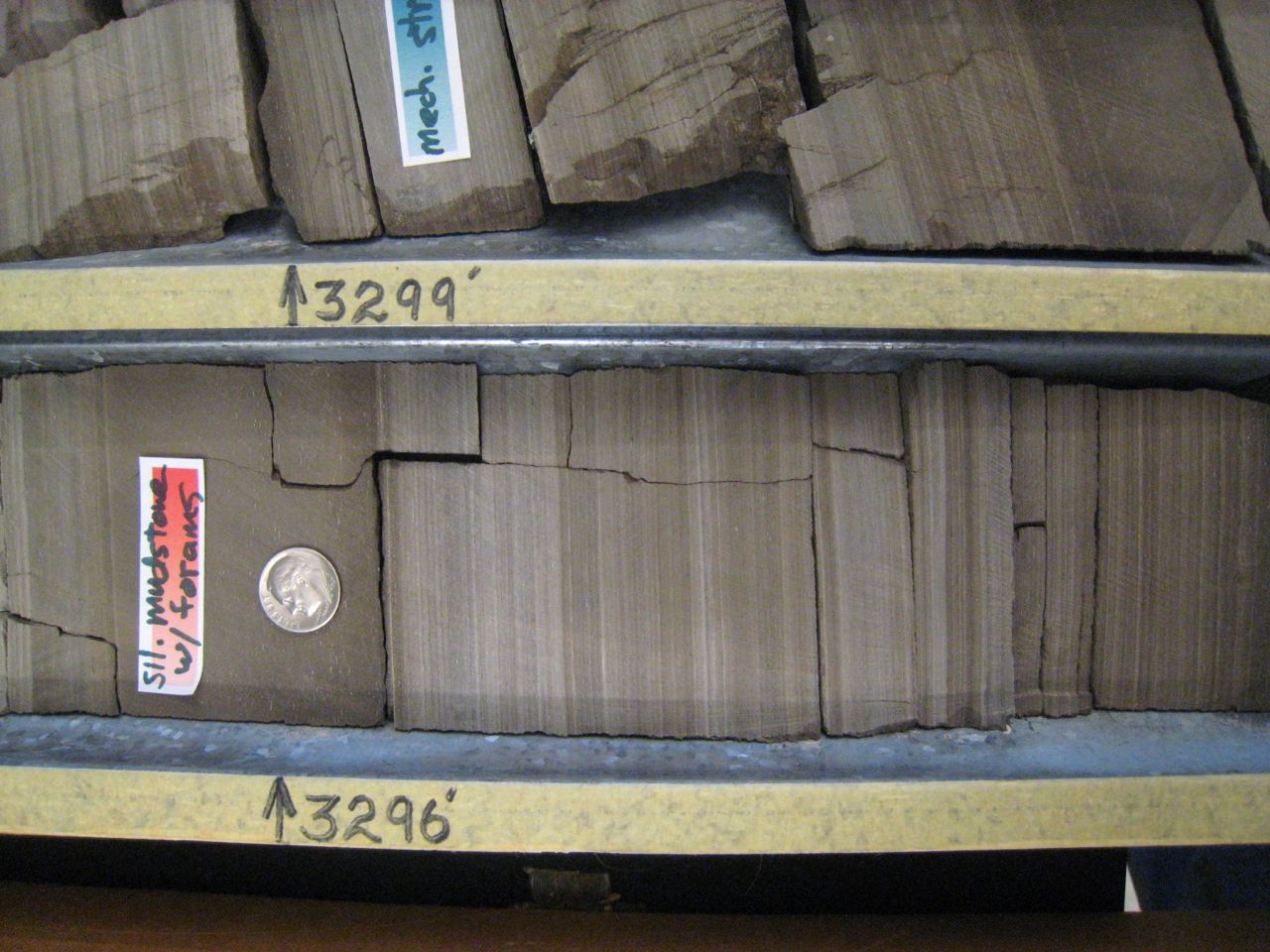 Elk Hill field, California: core
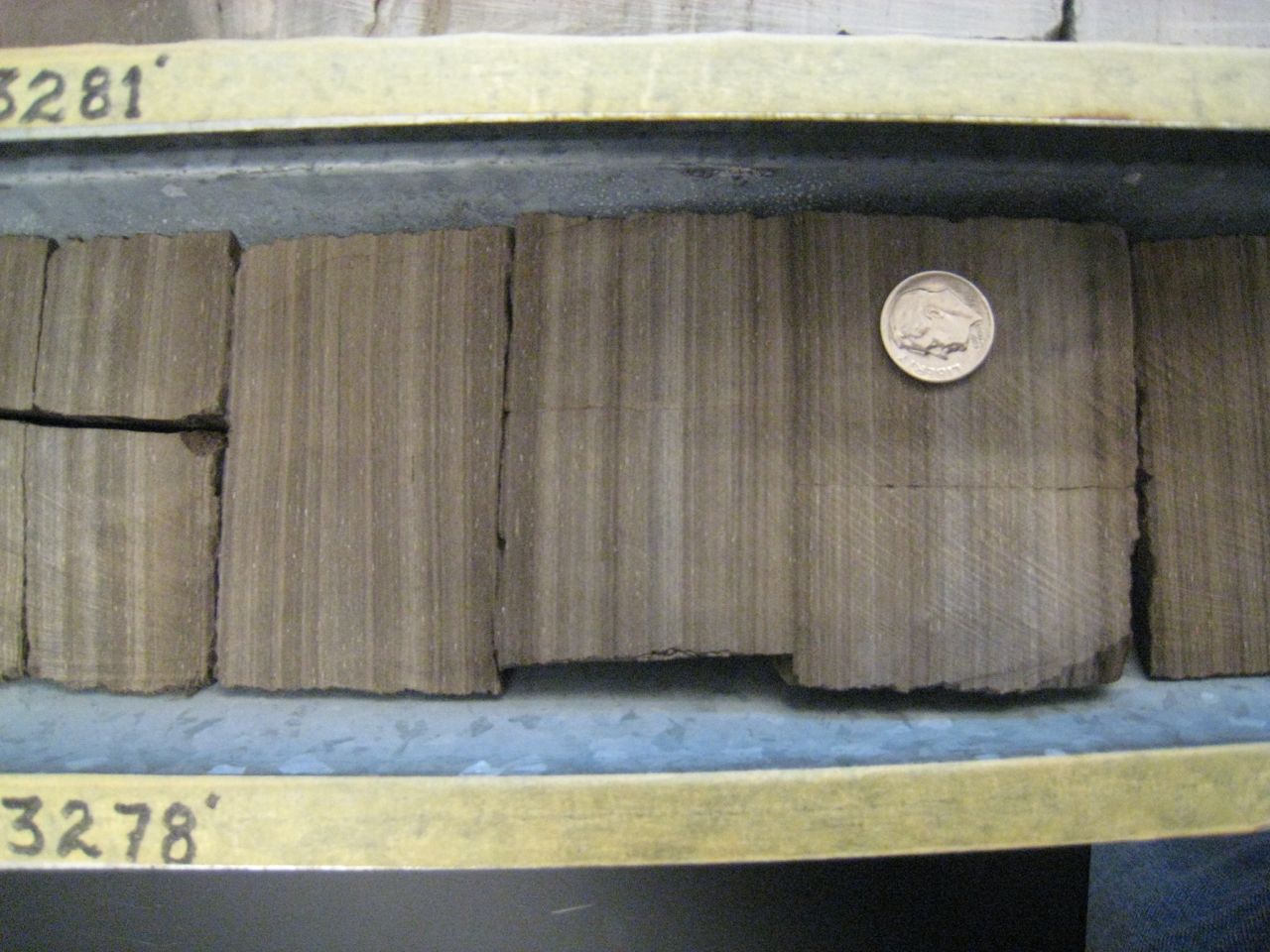 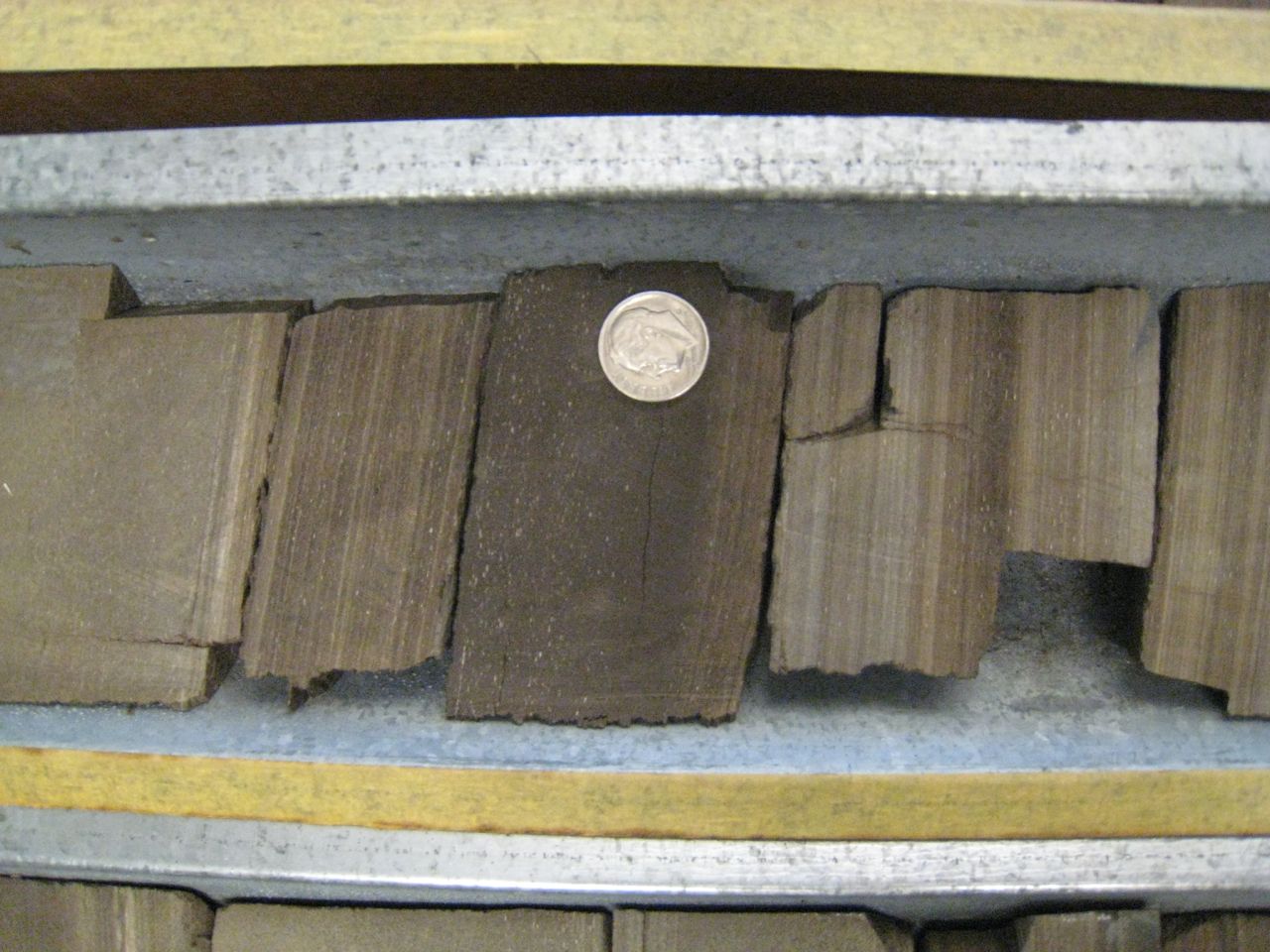 Elk Hill field, California: core
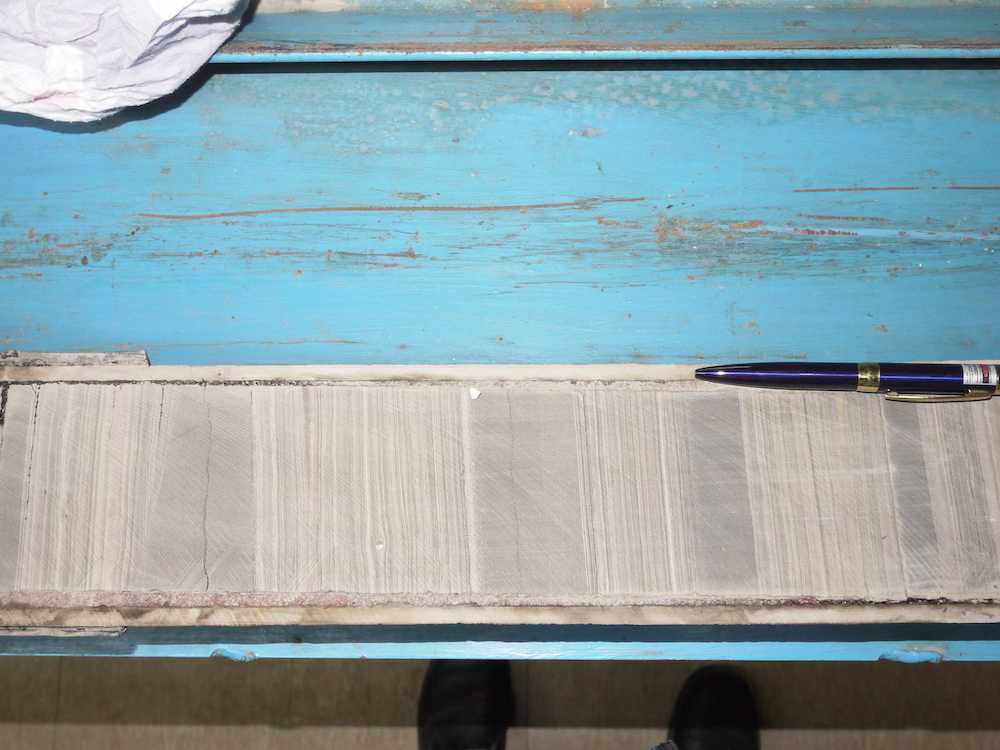 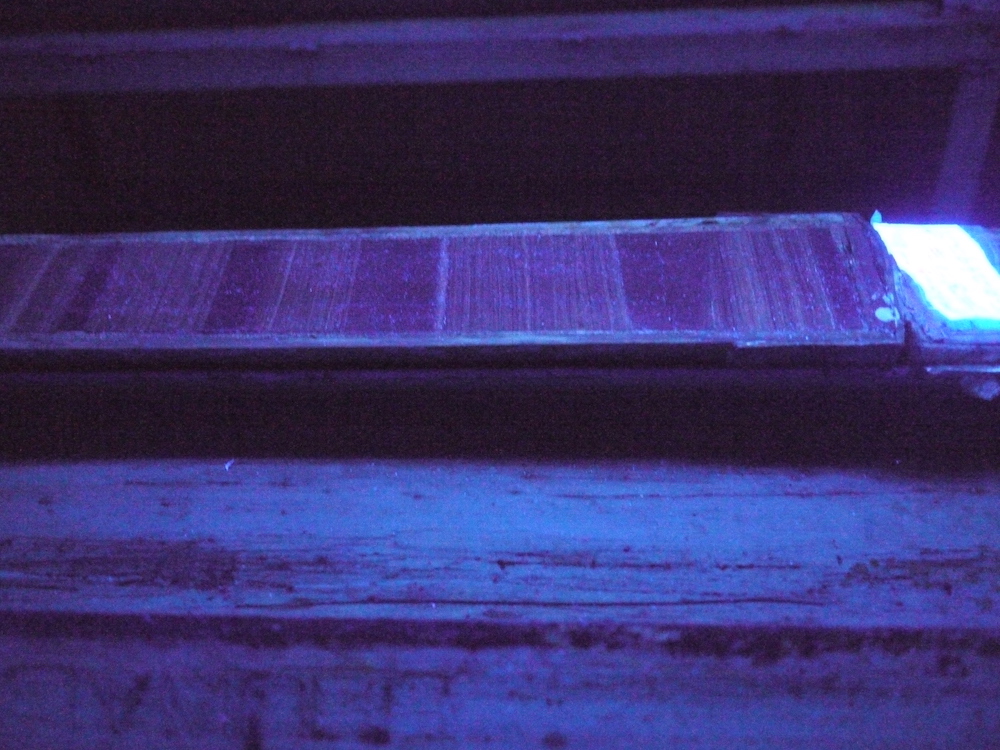 Barmer Hill Formation, India
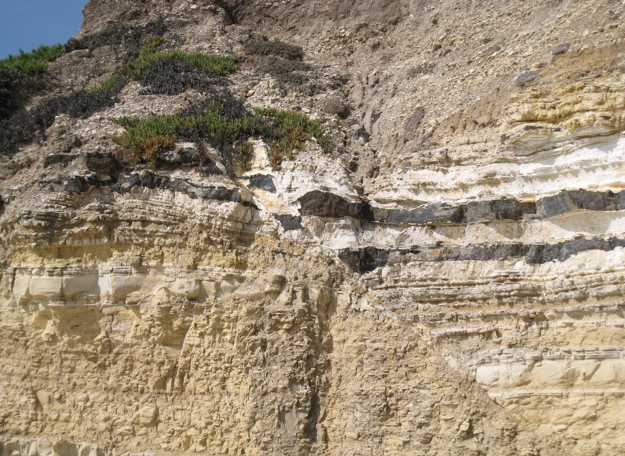 Chert
Characteristics
Diagenetic Phase
Opal CT or Quartz
Composition
>90% diagenetic silica
 Very minor detrital minerals, dolomite, calcite
Physical Properties
Hardness Index ≥ 5 (>steel probe)
Luster – vitreous (glass to waxy)
Fracture – conchoidal, sharp,  smooth
Brittle
Black, brown to tan in both outcrop and core
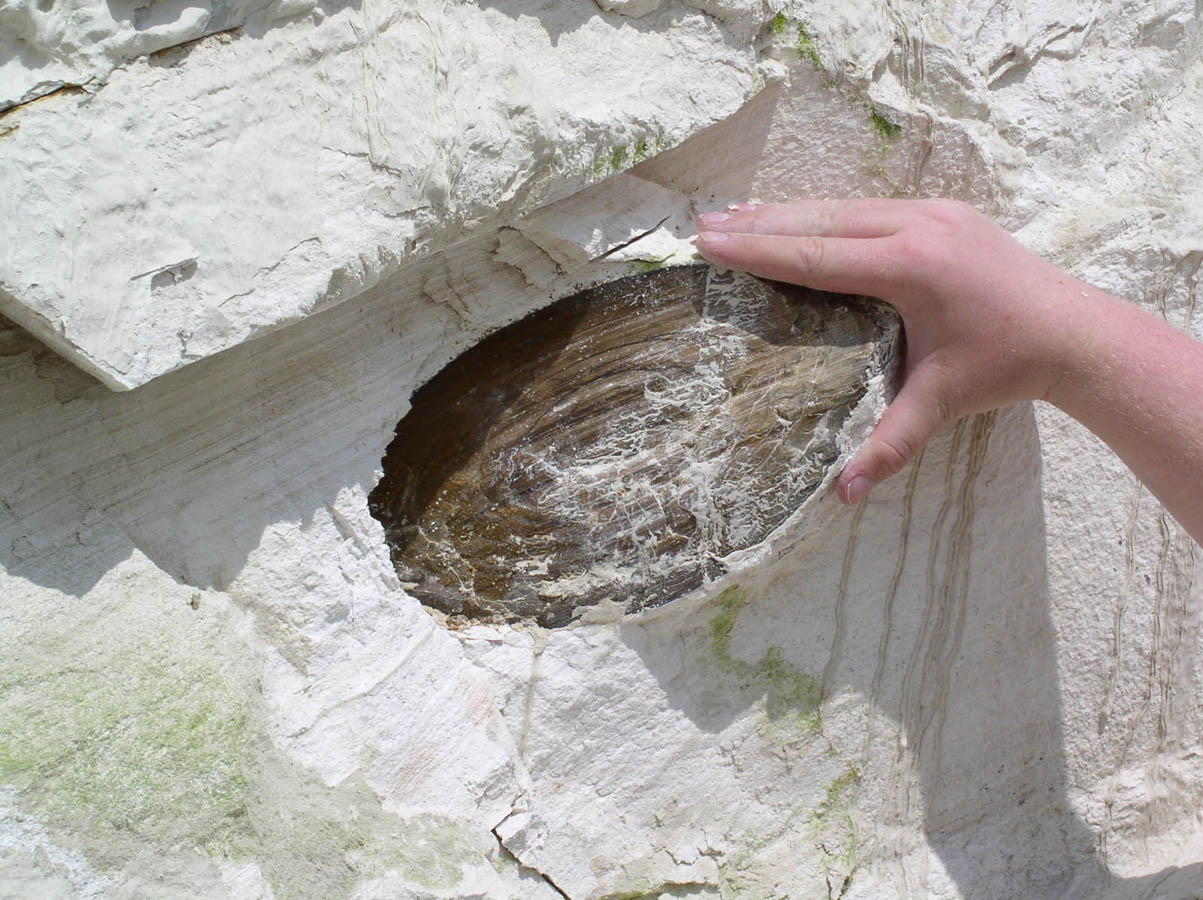 Lompoc, CA: Chert Nodule in Diatomite
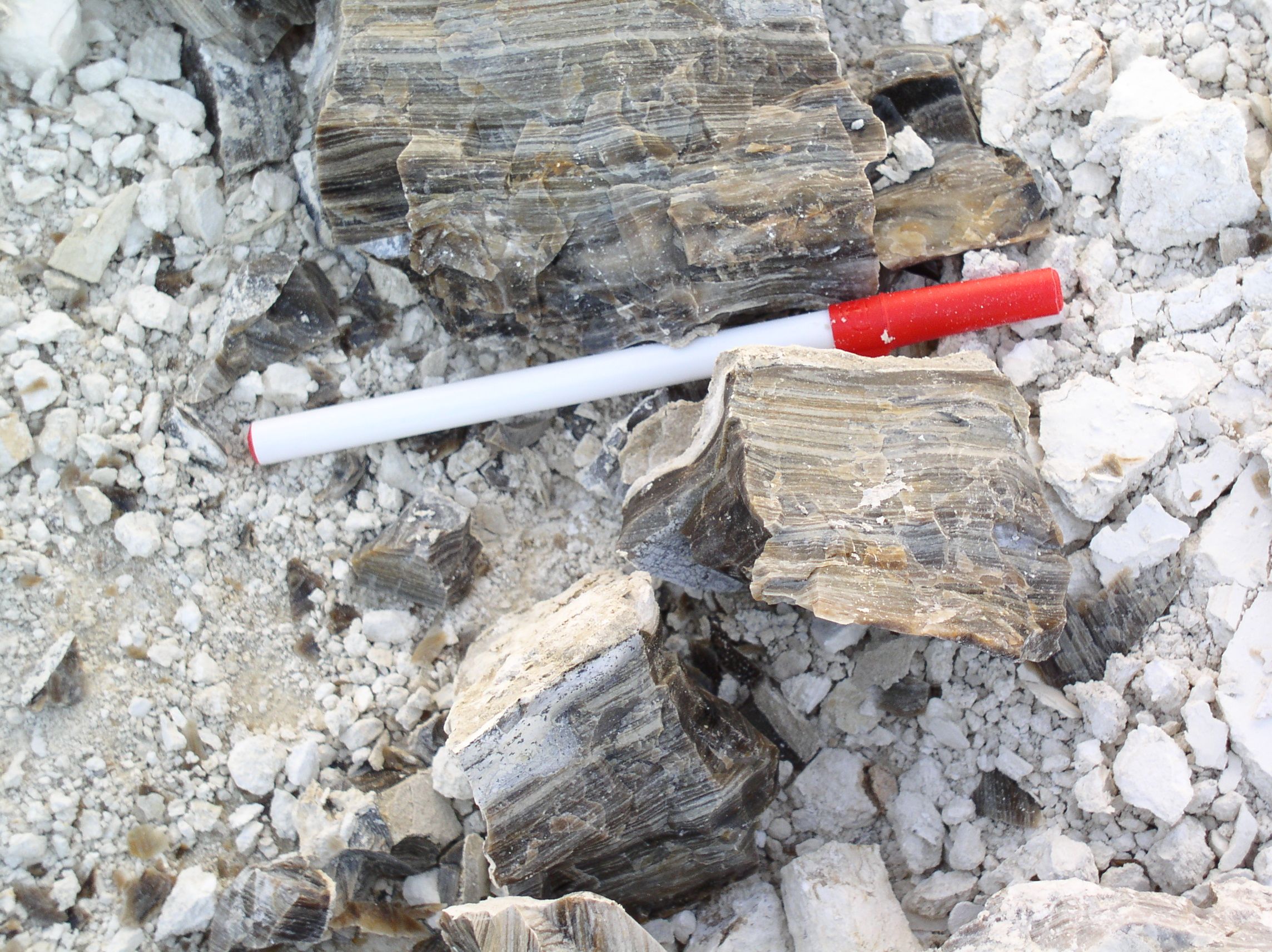 Lompoc, California: opal-CT chert
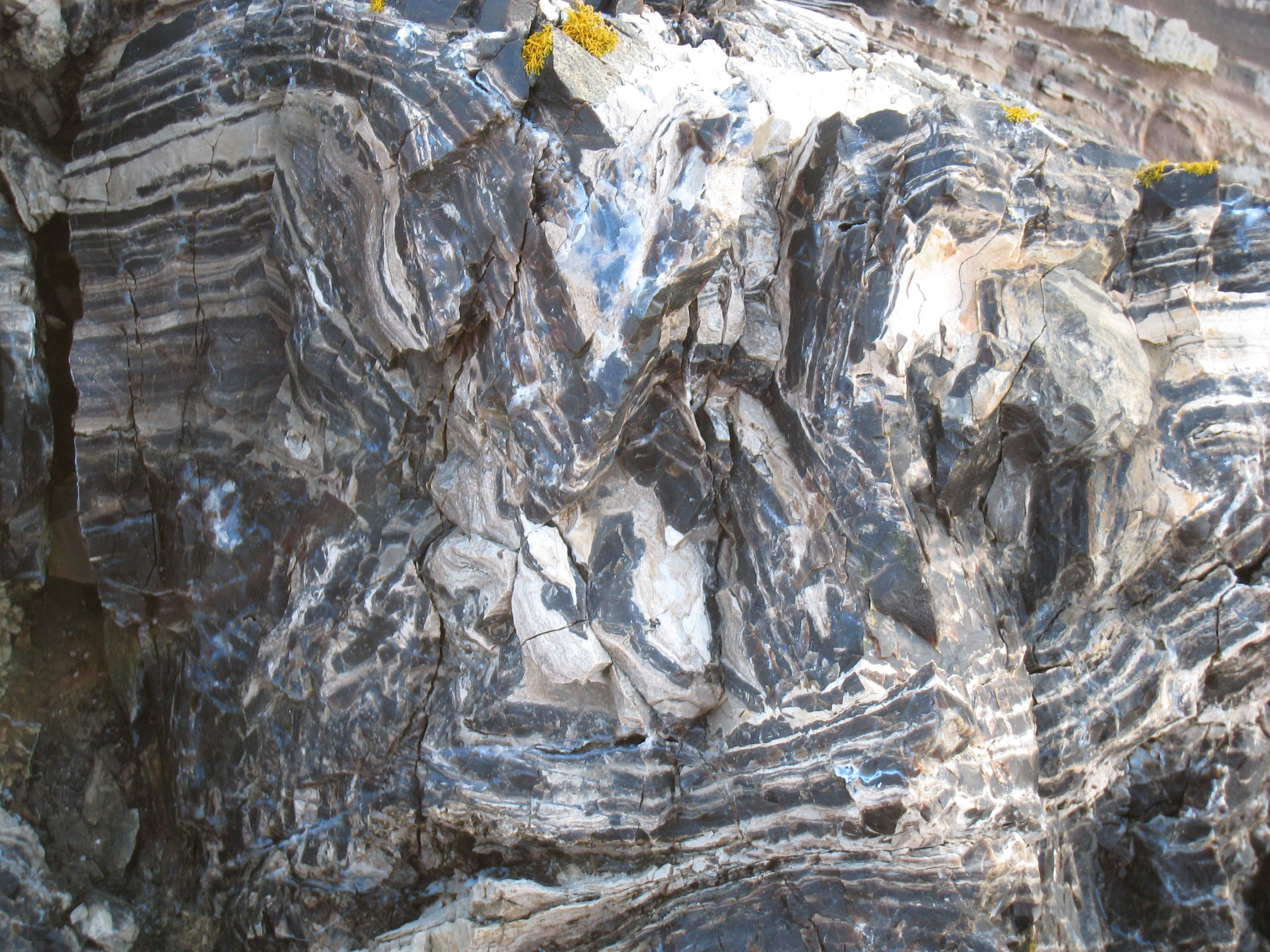 Lompoc, California: quartz chert
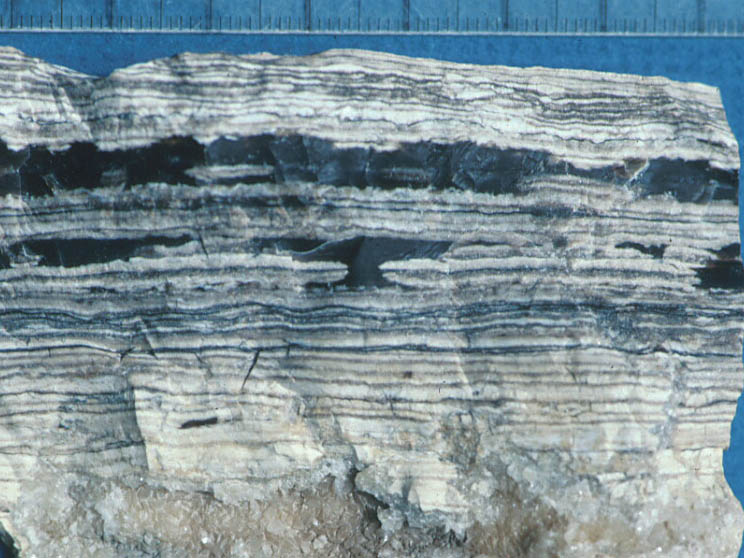 “Tiger-striped” interlaminated quartz chert, opal-CT porcelanite & dolomite
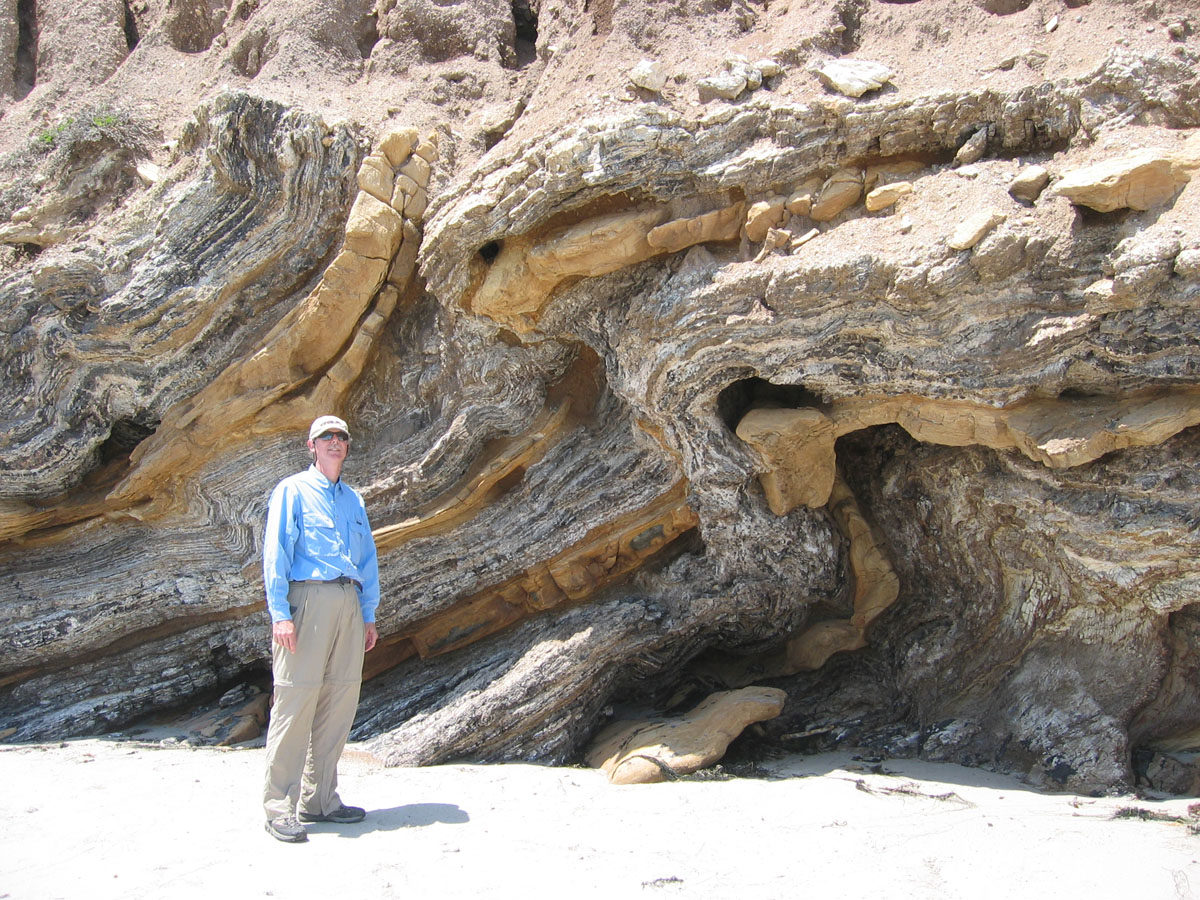 Interstratified tiger-striped chert & dolostone beds
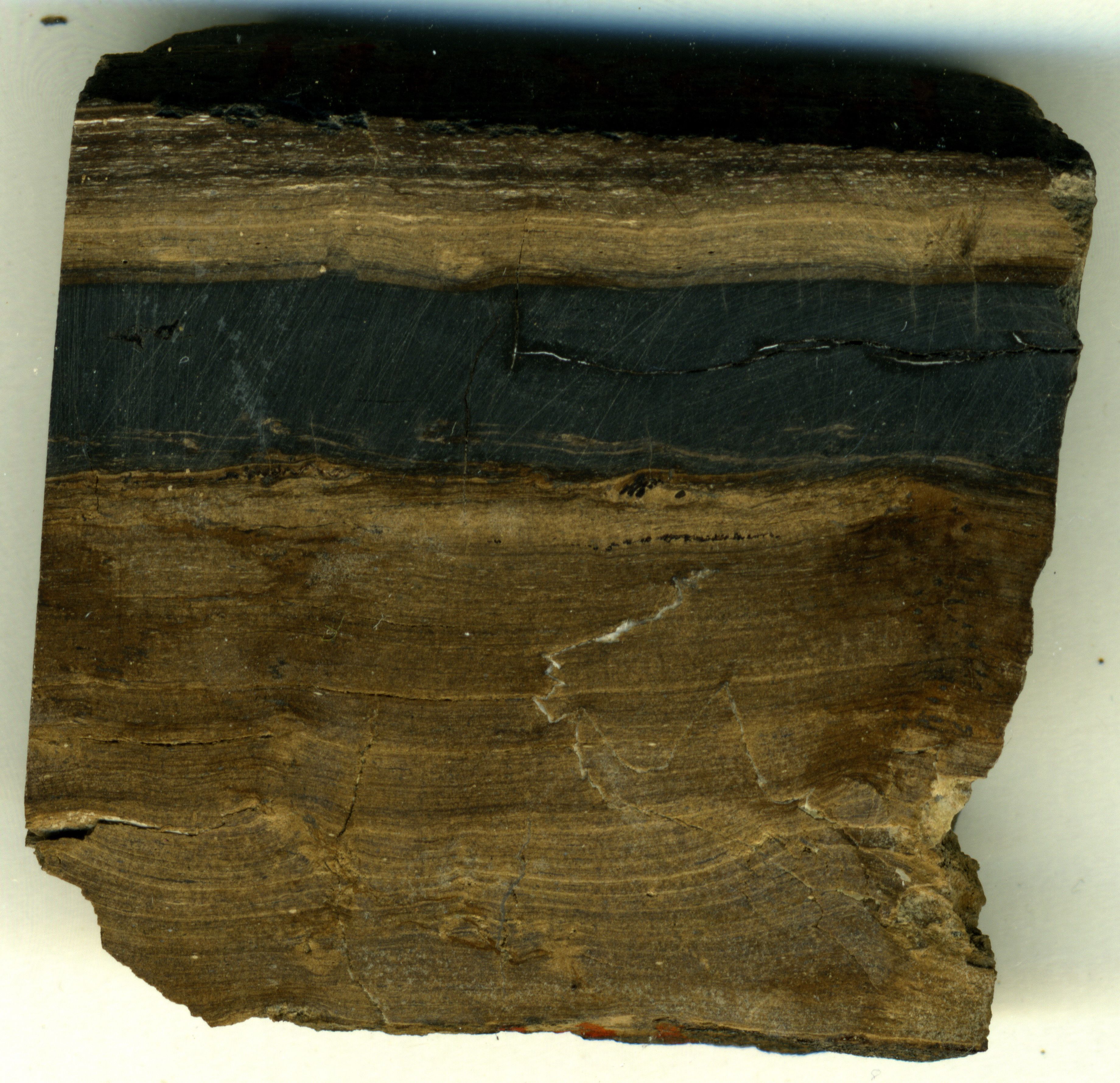 Offshore California core
Quartz chert and porcelanite
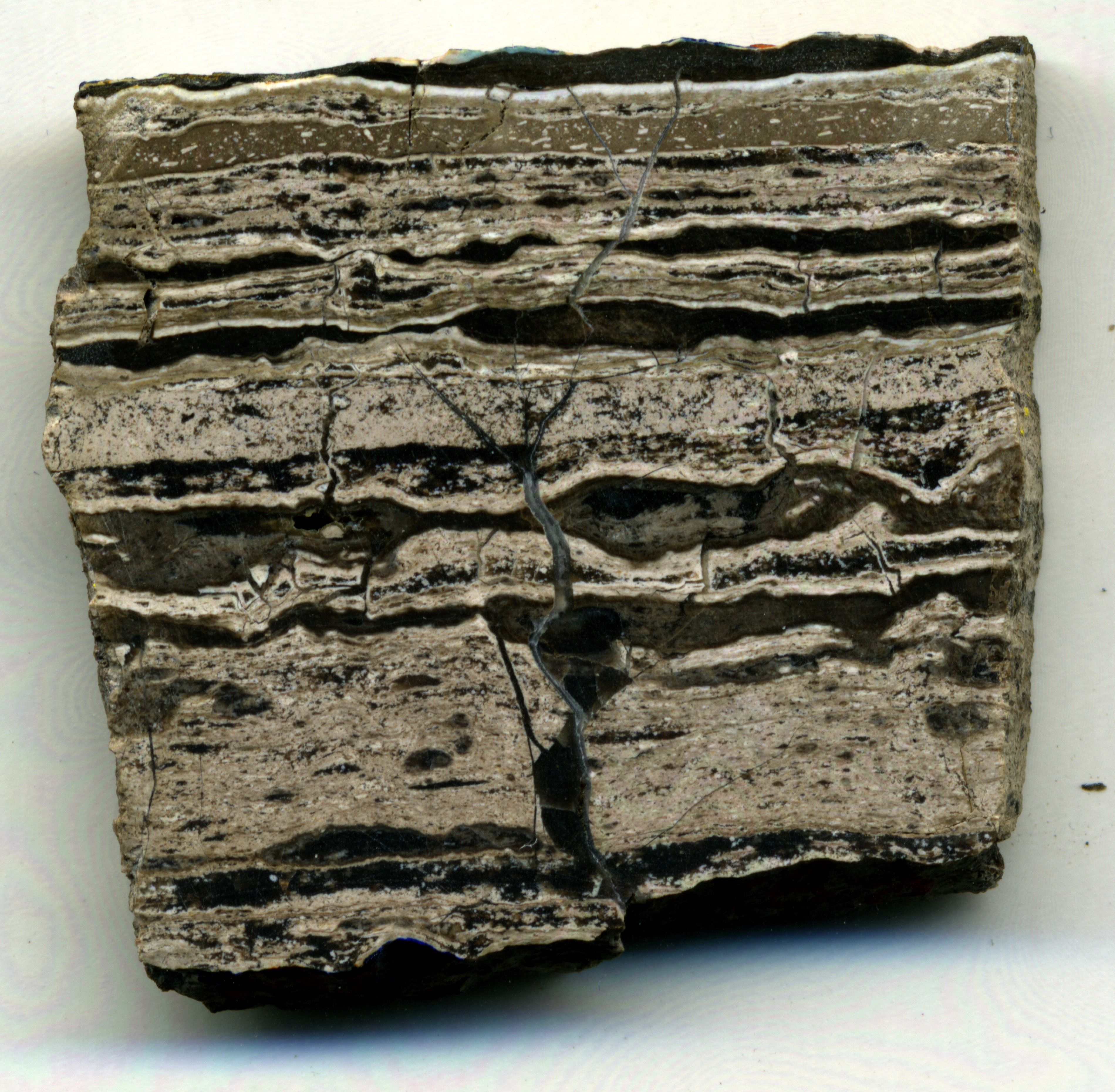 “Tiger-stripe” quartz chert, opal-CT porcelanite and dolomite
Siliceous Shale / Mudstone
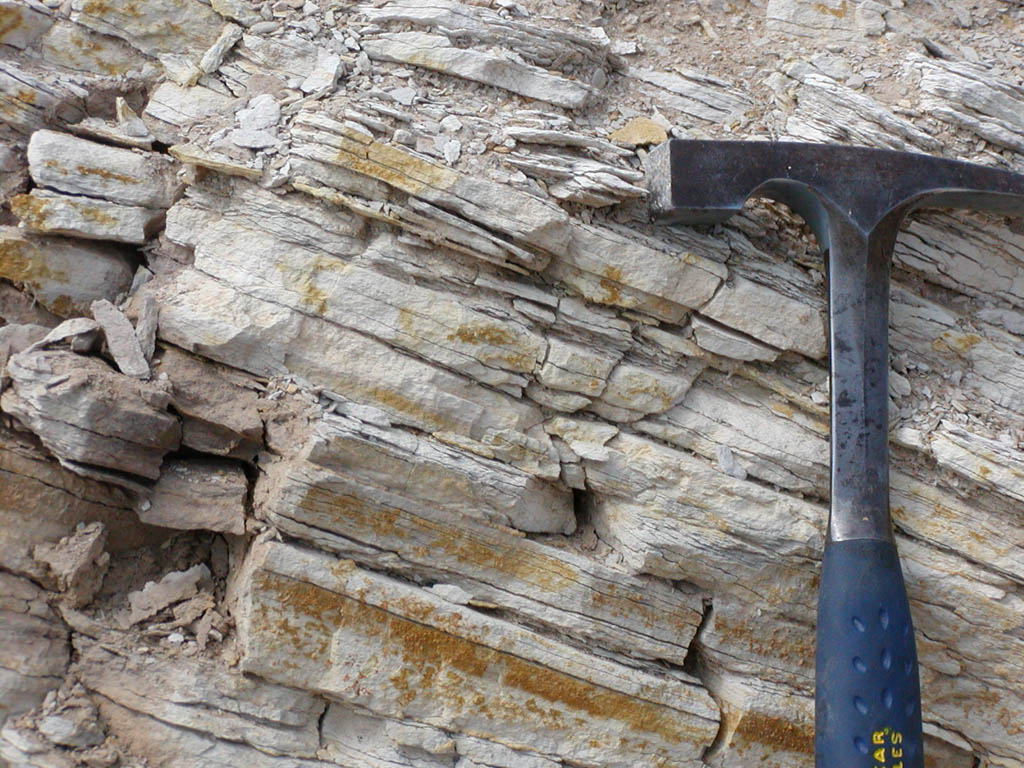 Characteristics
Diagenetic Phase
Opal CT or Quartz
Composition
30-50% diagenetic silica
 Detrital clay and silt
Physical properties
Surface luster - dull, matte
Fracture – curved, irregular
Fissile when disturbed or weathered
Harder than nonsiliceous mudrocks owing to the silica content
But still ductile, fractures close; brown in subsurface
Siliceous Mudstone & Porcelanite
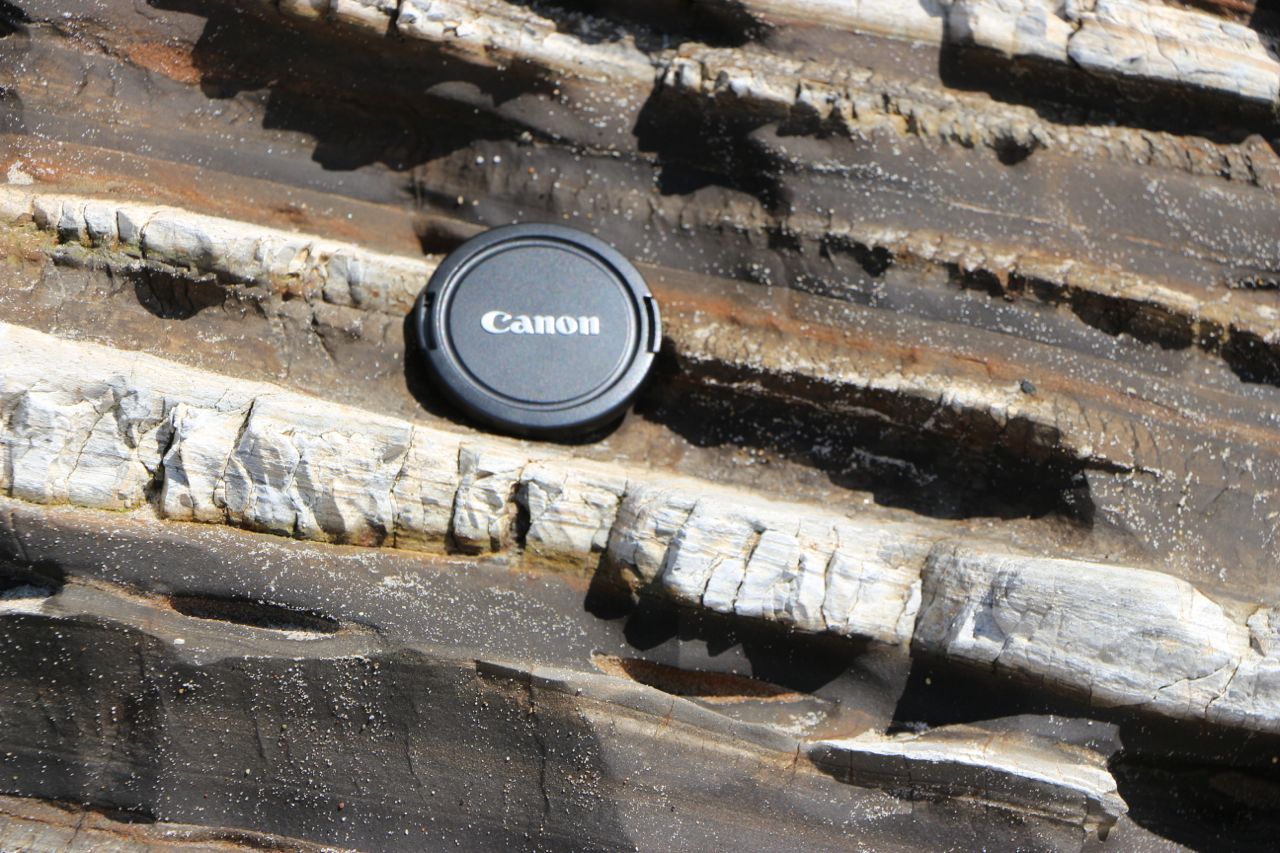 Organic-rich Mudstone & Calcareous Porcelanite
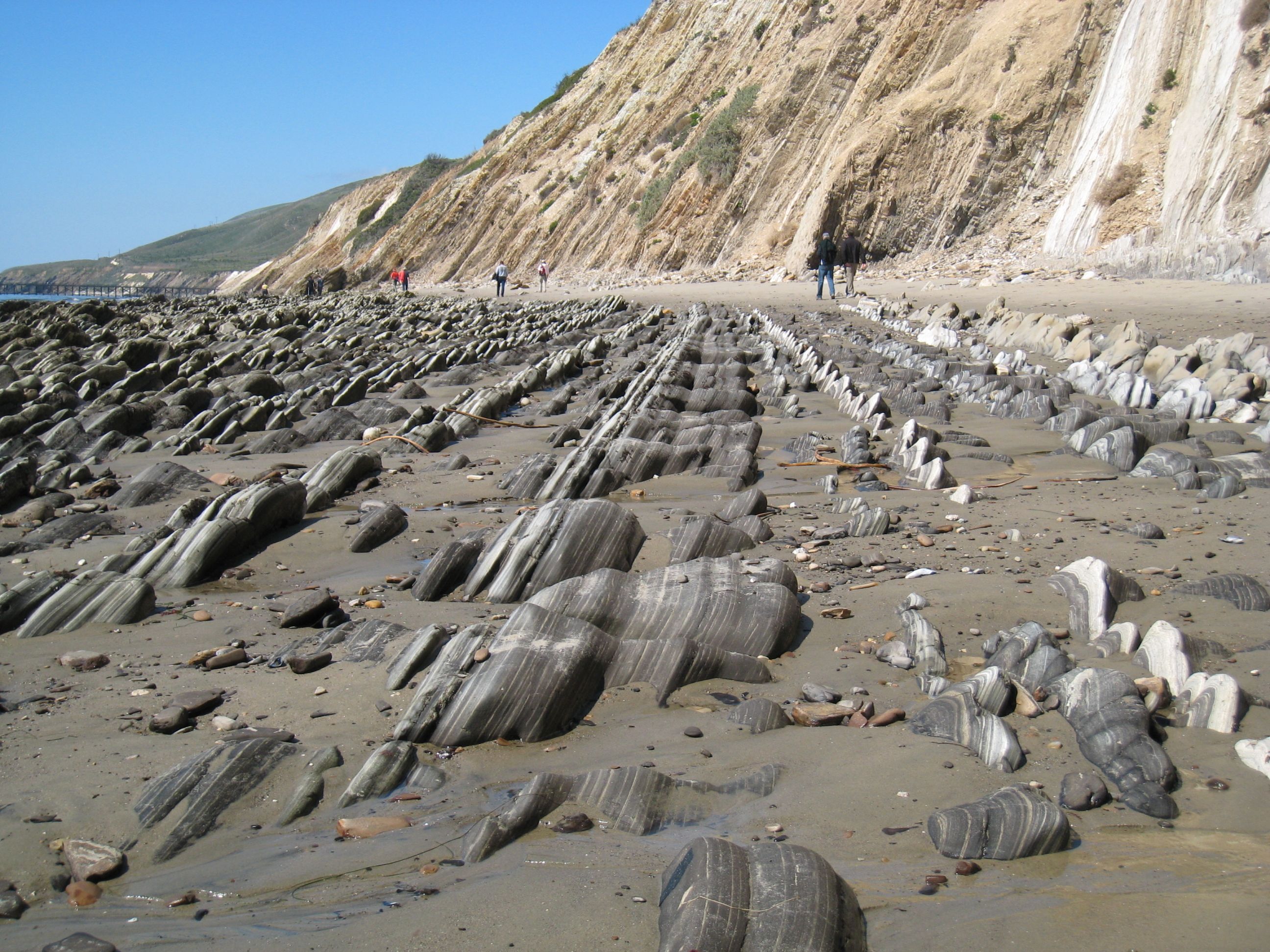 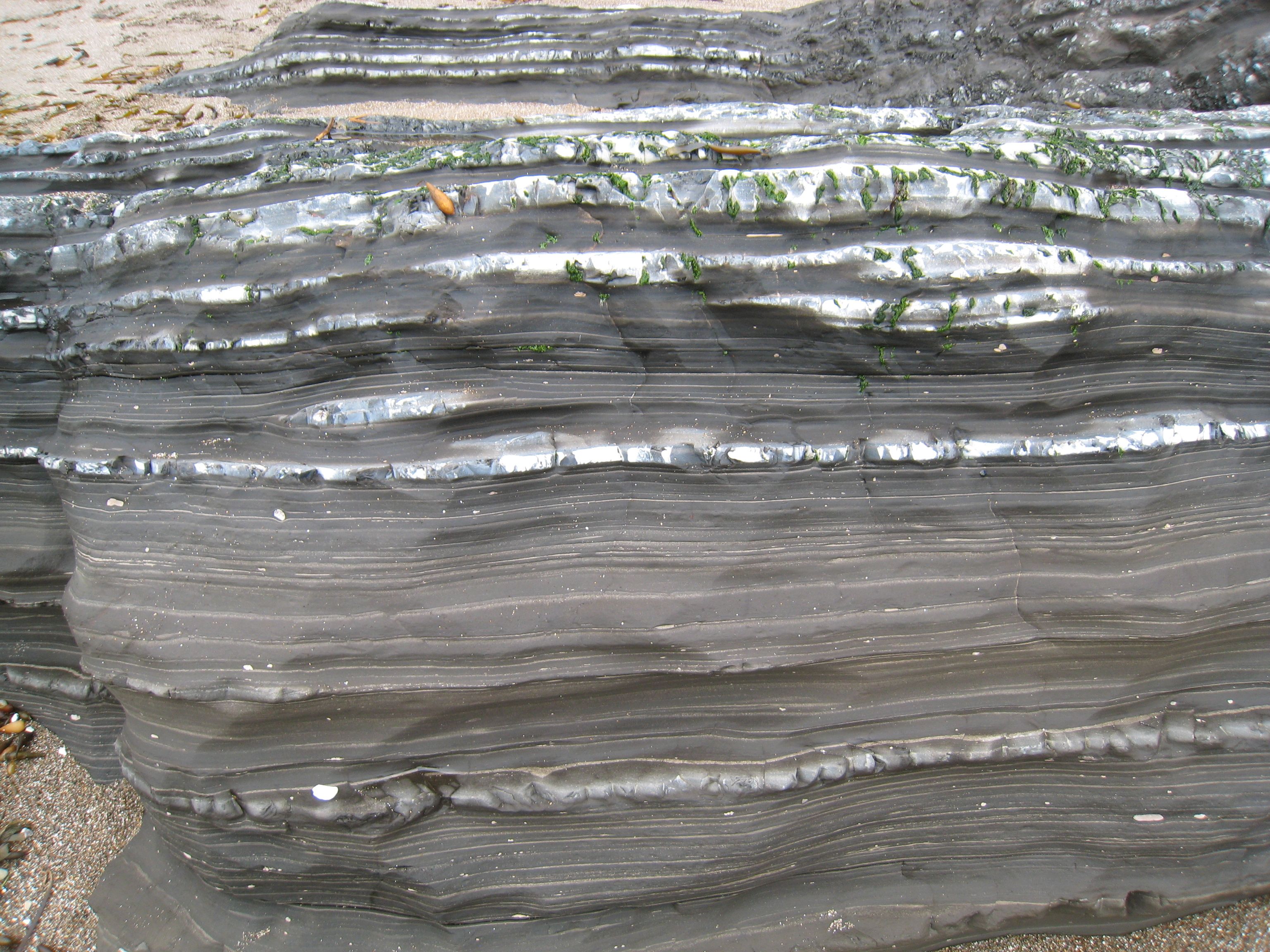 Shell Beach, California: mudstone and quartz porcelanite
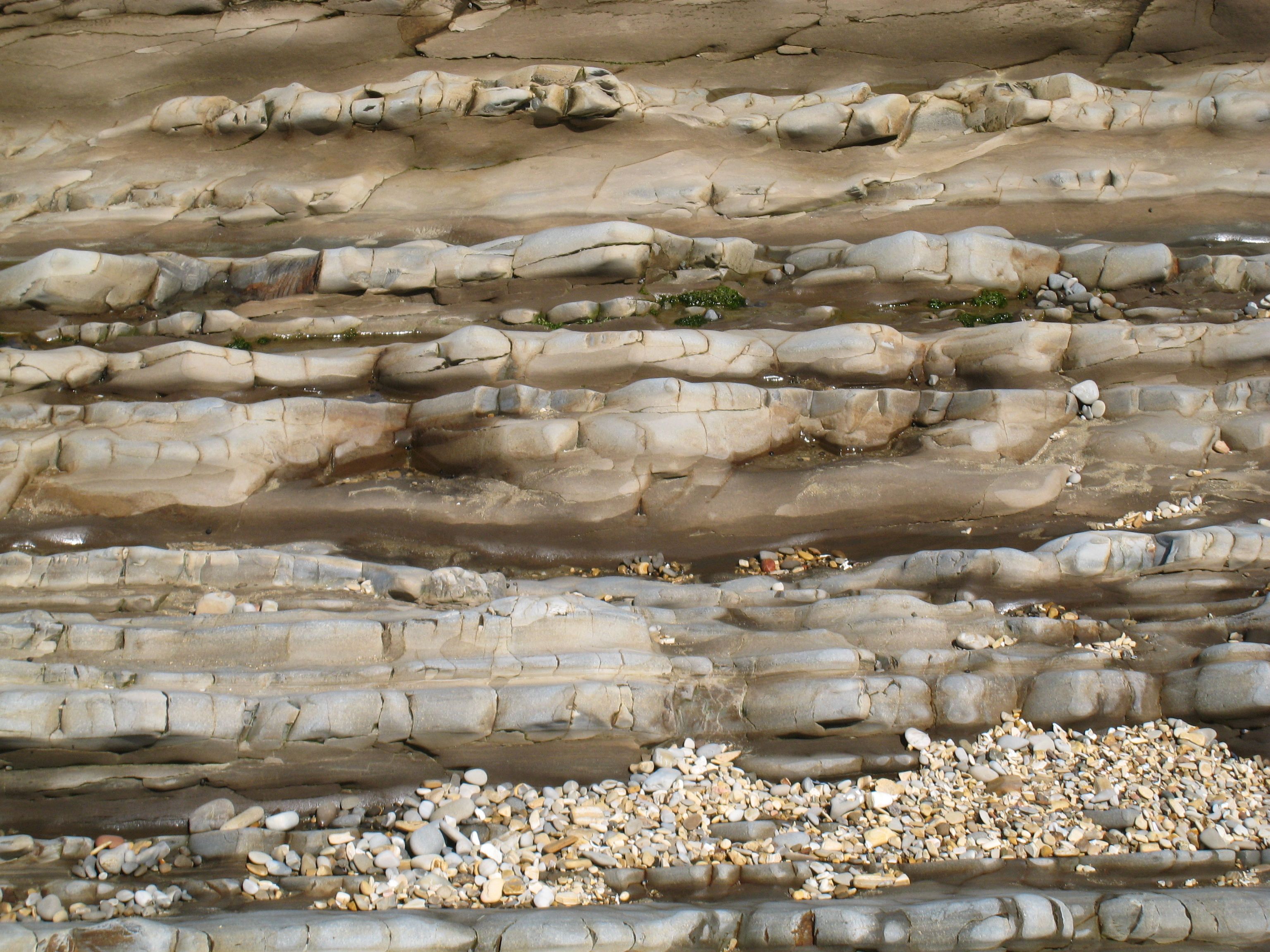 Mudstone & Siliceous Mudstone
Phosphatic / Carbonaceous Mudstone
Diagenetic Phase
Opal-A, opal-CT or quartz
Composition
Clastic mud,+/- calcite, +/- phosphate; usually <30% silica
Organic-rich (4-24% TOC)
Authigenic phosphate: CFA : carbonate fluorapatite
Physical properties
Fissile when disturbed or weathered
Ductile, difficult to fracture except for cemented horizons)
Black & white to red-brown & tan (fresh and in core); white to light gray when weathered
Phosphatic nodules, laminations and aggregated hardgrounds
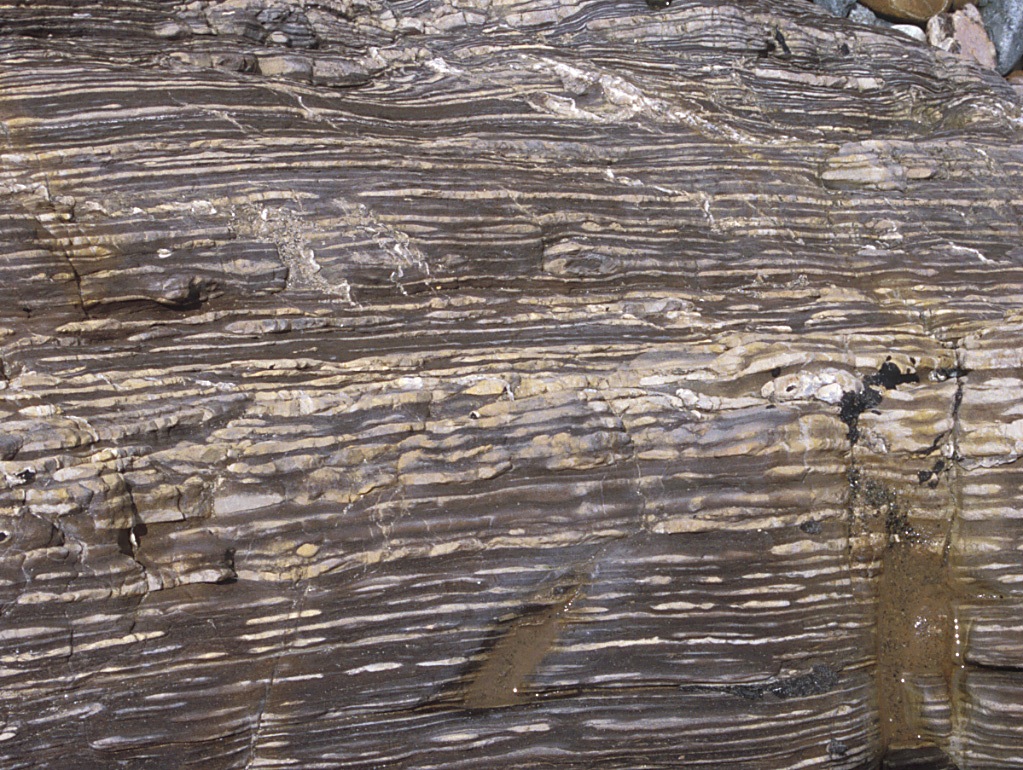 Phosphatic shales or marlstone
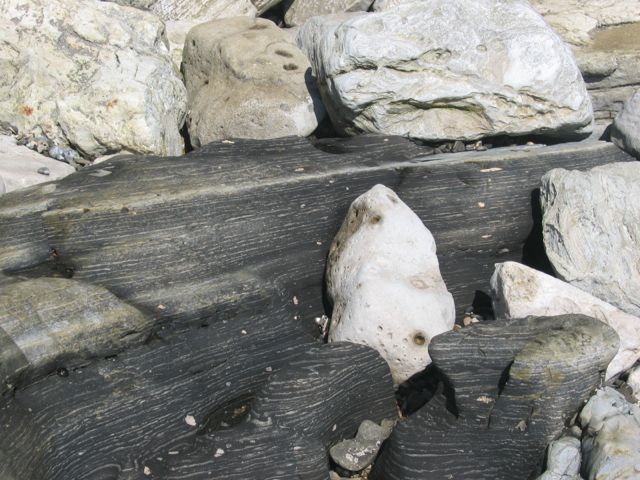 Phosphatic shales or marlstone
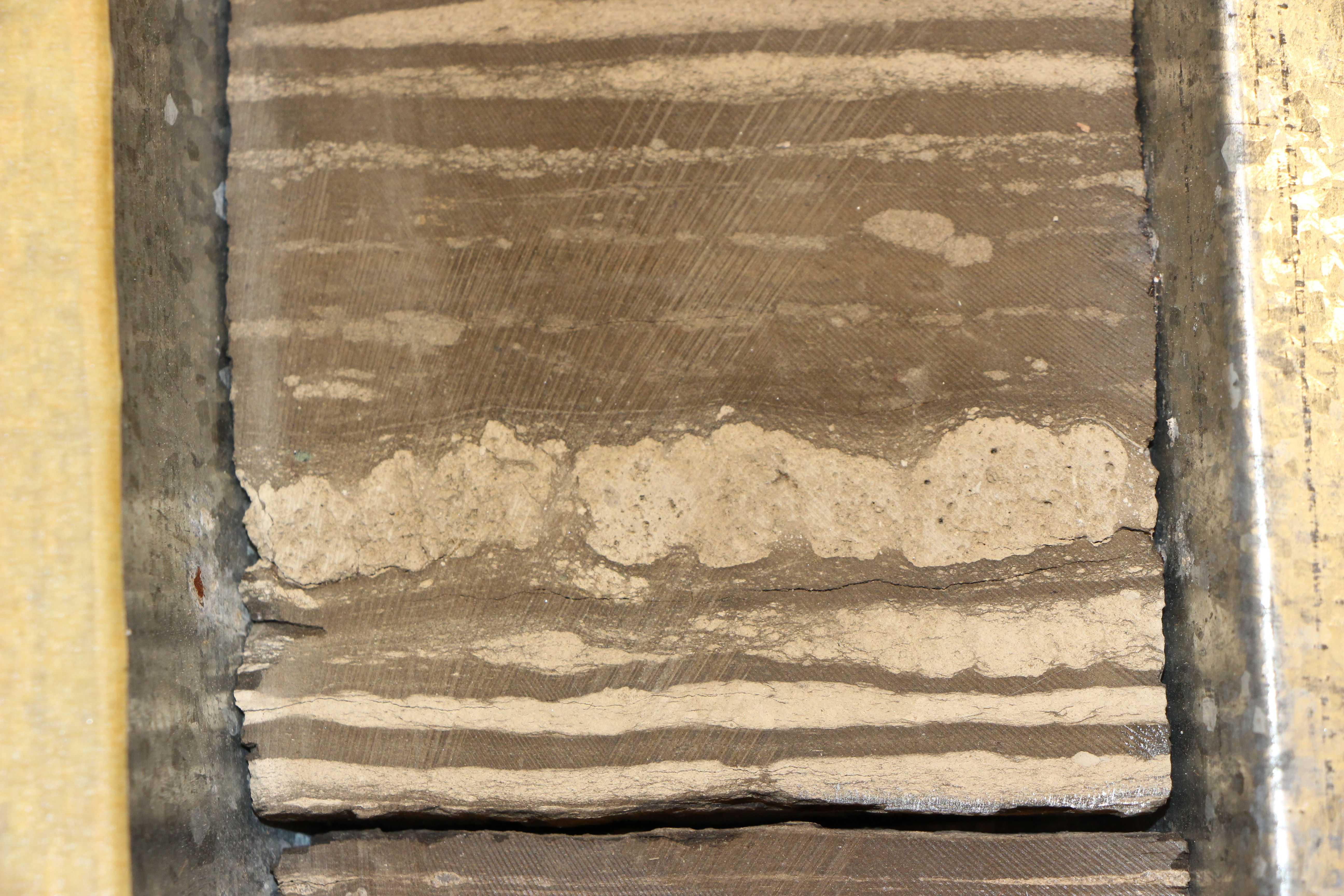 Offshore California core
Dolomite / Dolostone
Authigenic Precipitate
Mostly very shallow burial
Composition
From dolomitic rocks to nearly pure dolomite
If early formed in high-porosity diatom ooze, <25% silica & detritus by volume 
Physical properties
Thick-bedded
Hard and dense
Dolomitized primary calcareous sediments can have intercrystalline porosity
Hydrothermal veins associated with petroleum migration
Organic Matter Diagenesis and Dolomite
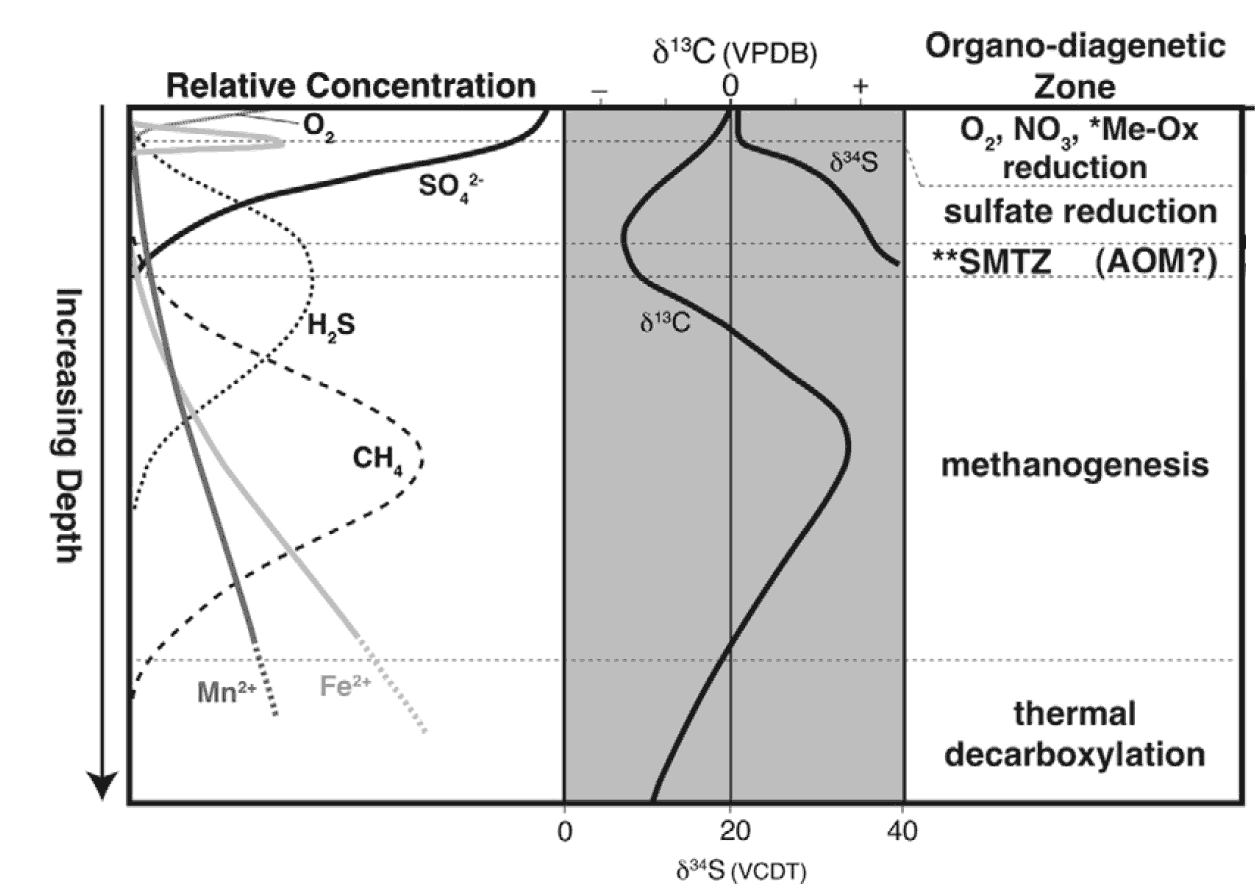 Water
Sediment
Dolomite precipitation
Loyd et al. (2012), after Claypool & Kaplan (1974), Berner (1984)
Disseminated Dolomite
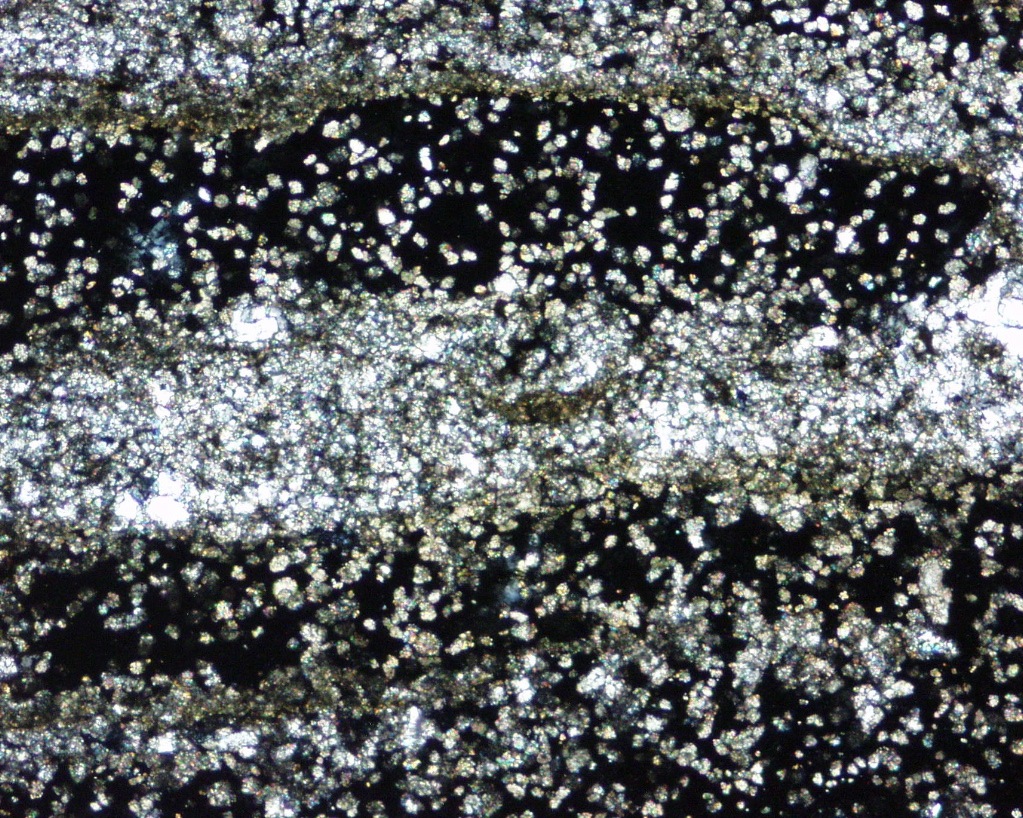 Concentrated with favorable chemistry or enough time
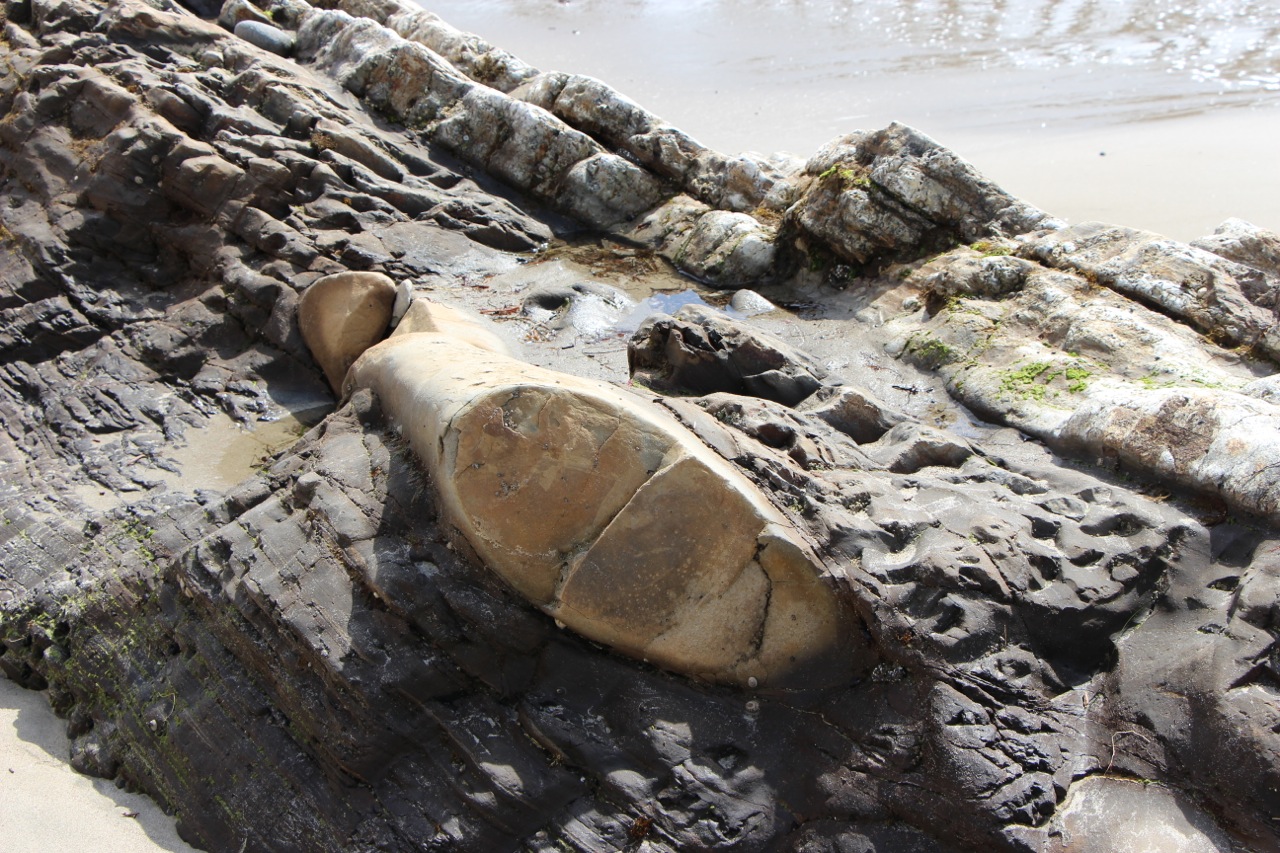 Dolostone Nodules
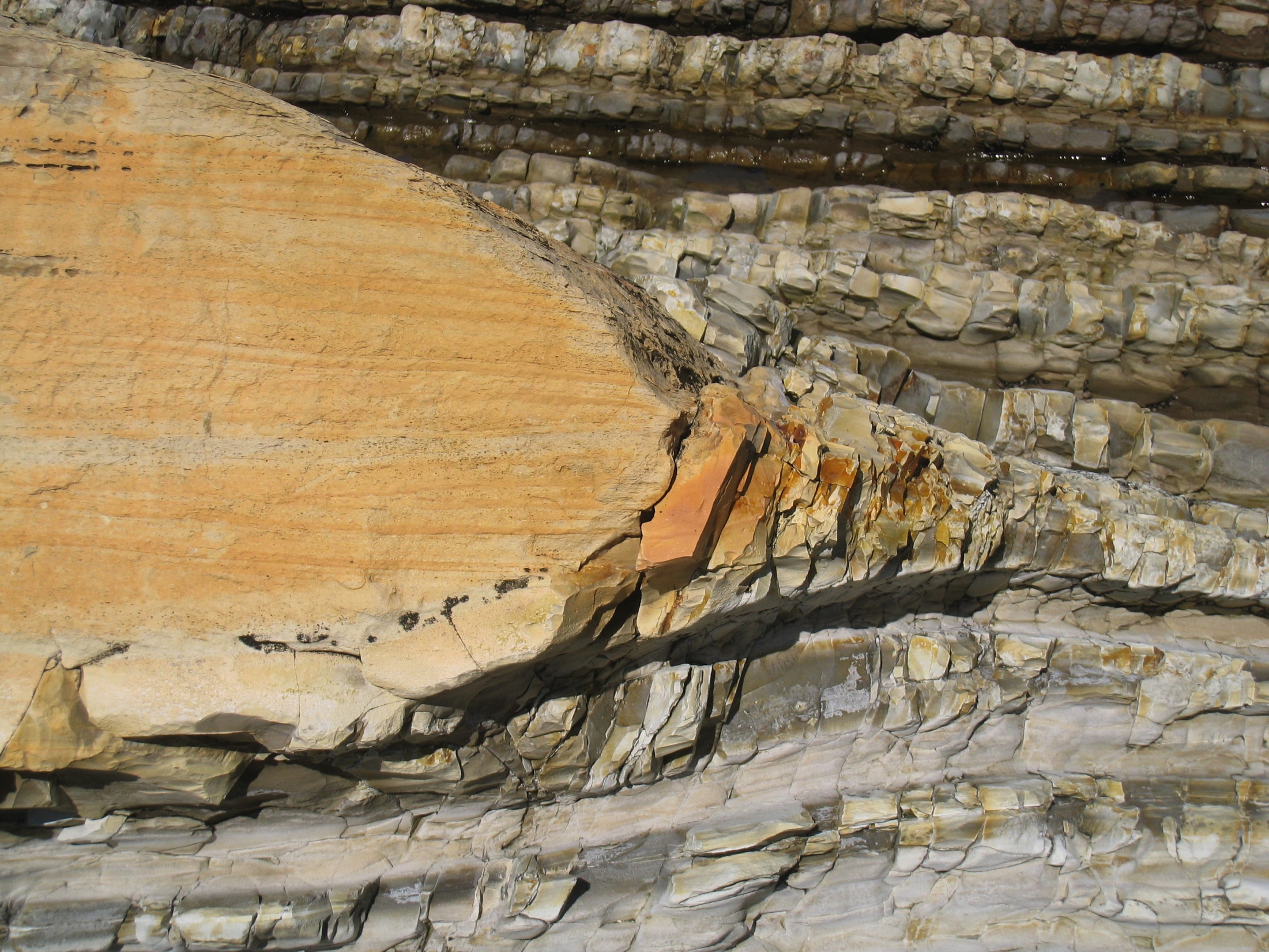 In massive mudstone
Gaviota Beach
In thin-bedded rocks
Montana de Oro
Dolostone Bedsassociated with parasequence boundaries
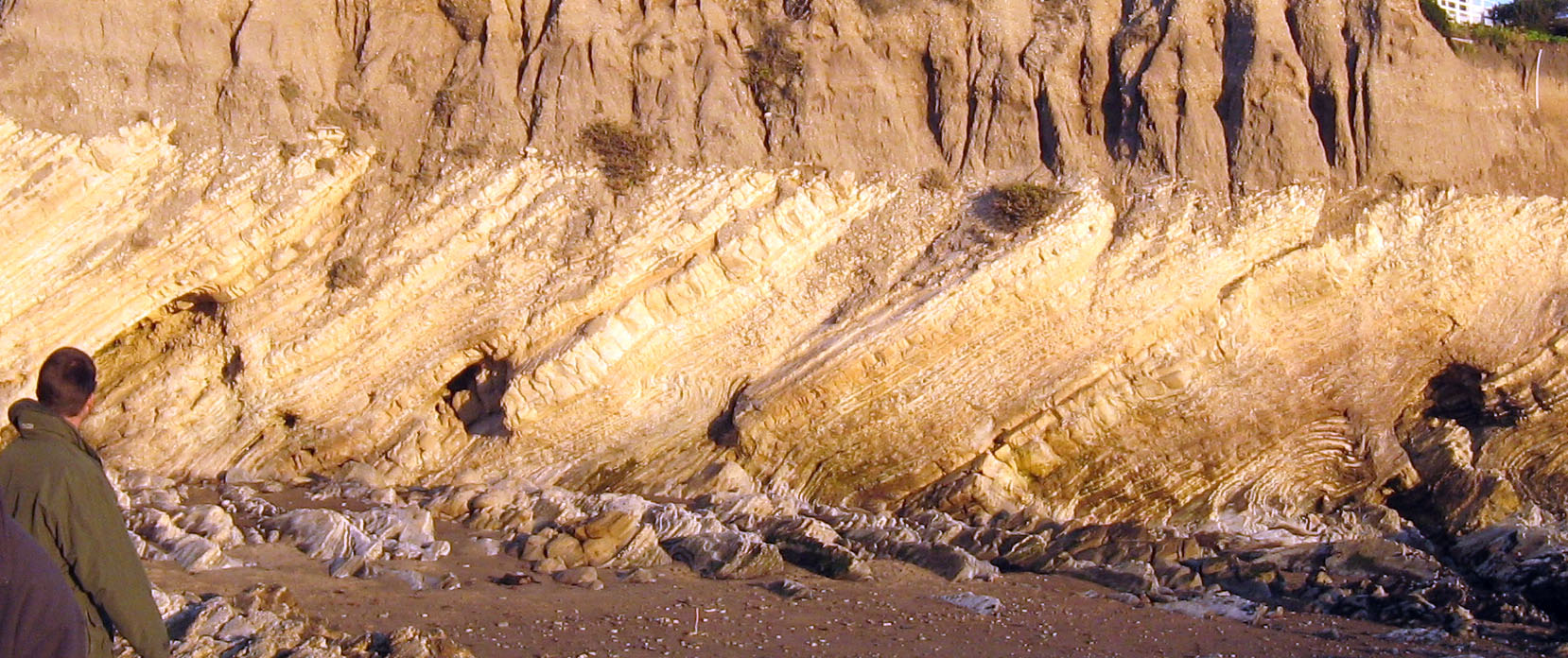 In massive mudstone
In thin-bedded rocks
Shell Beach
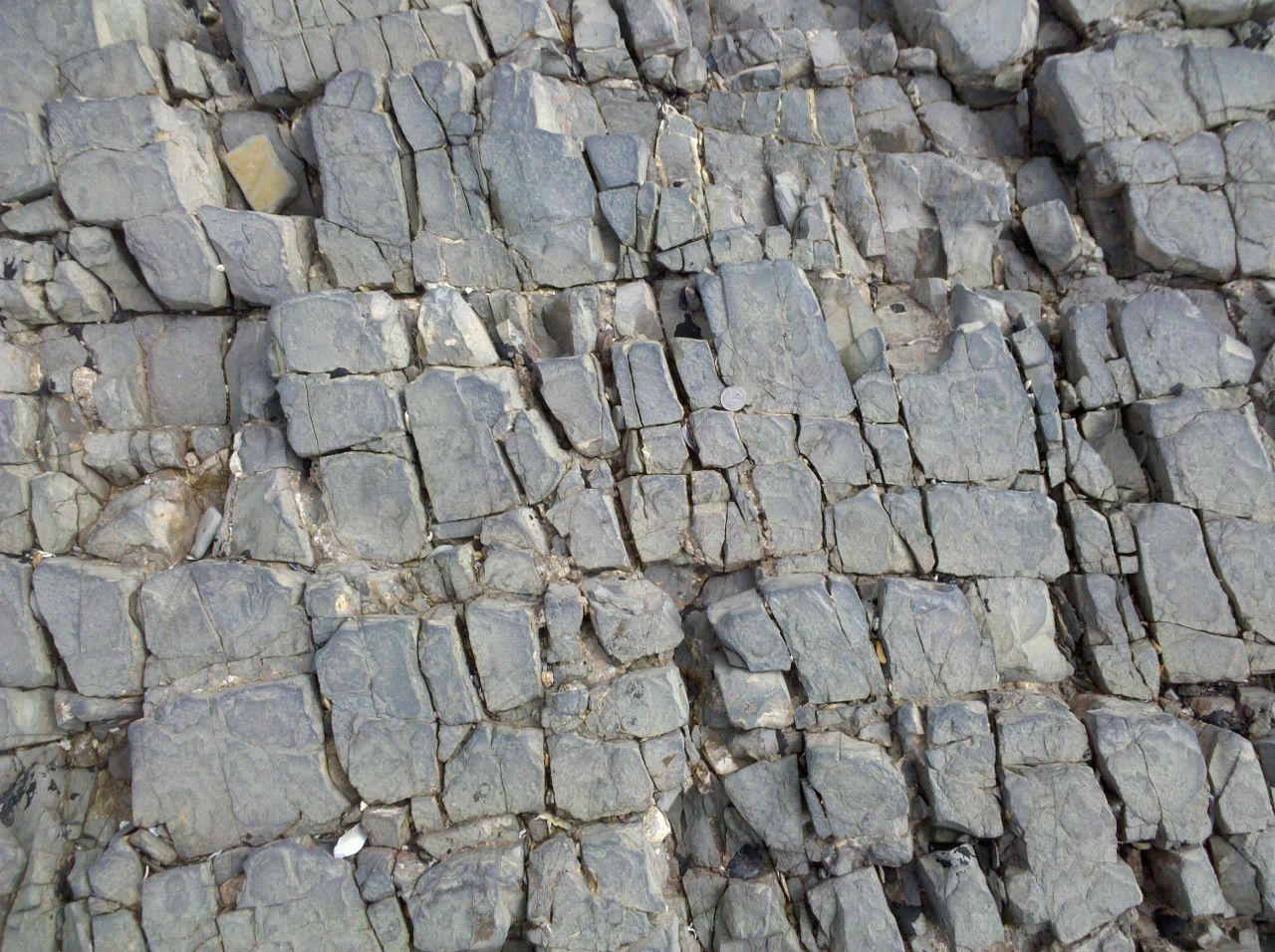 Fractured Dolostone
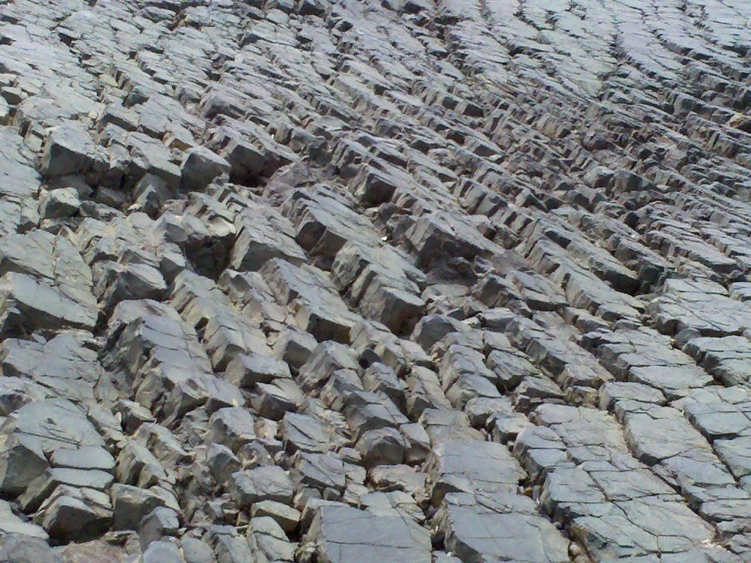 Crystal Cove
Thick, brittle beds form fractures with greater length & large apertures
Dolostone Matrix Porosity
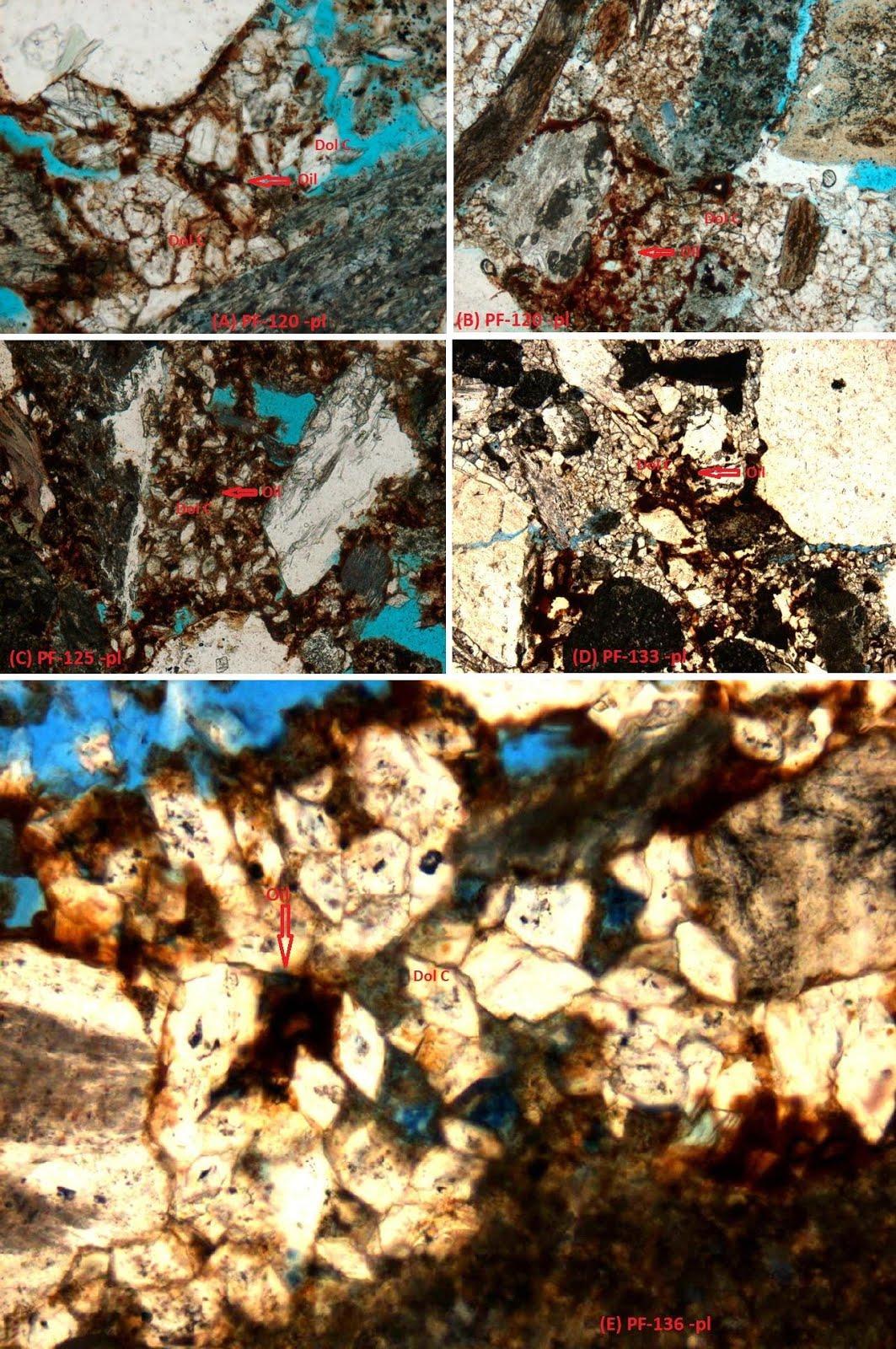 F.O.V= 1.28 mm
Oil
AlShammary (2013)
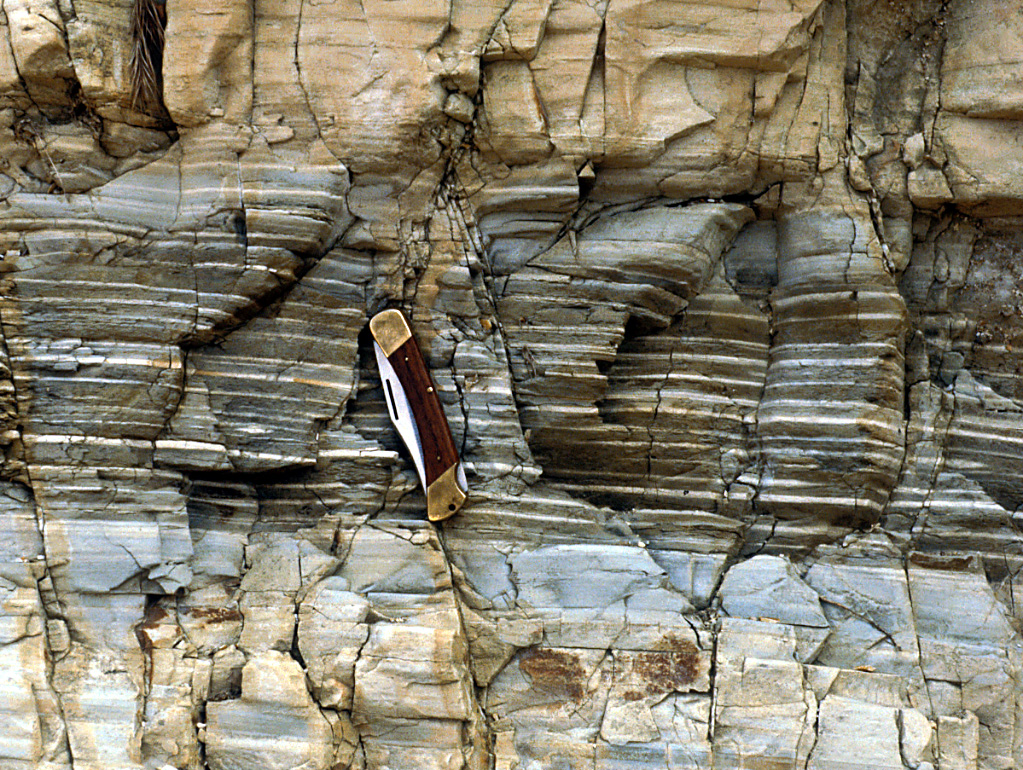 Environmental change shifts between siliceous, phosphatic and dolomitic sedimentation